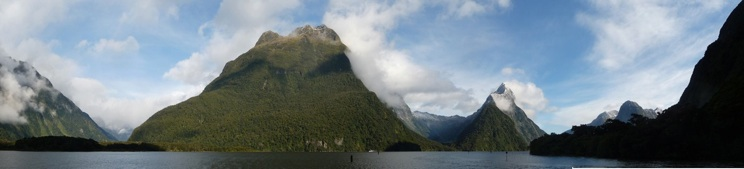 Tectonic Geomorphology2nd EditionBurbank and Anderson
Chapter 8: Holocene deformation and landscape responses
 Figures, Boxes, Plates, Tables
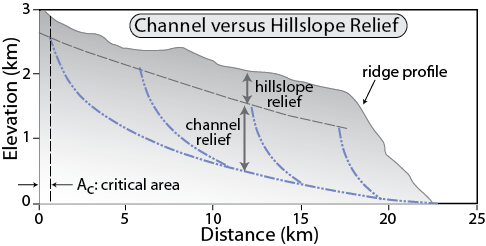 Burbank and Anderson, 2011, Tectonic Geomorphology, Chapter 8
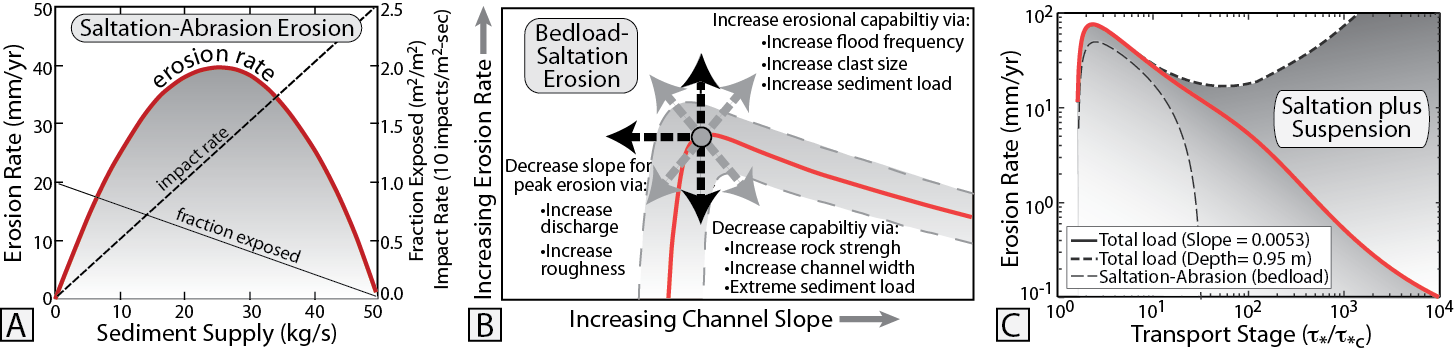 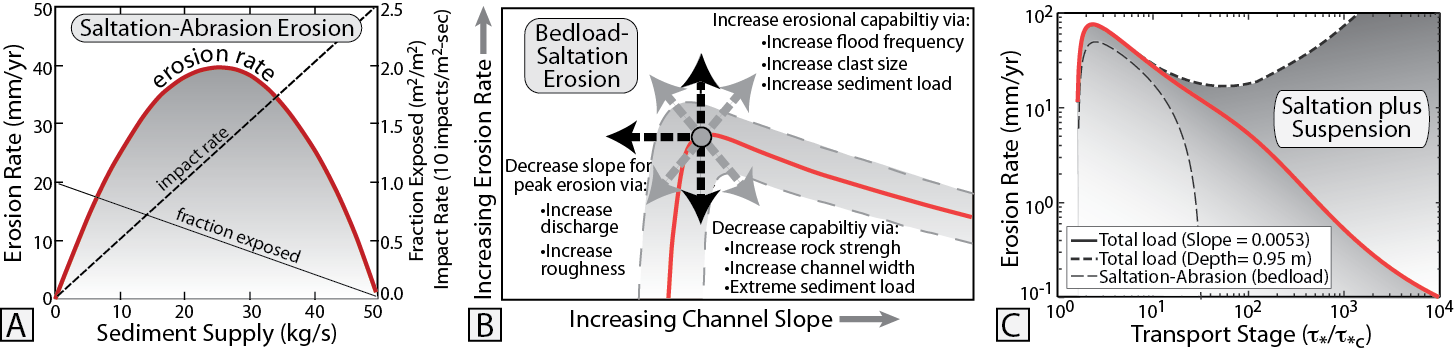 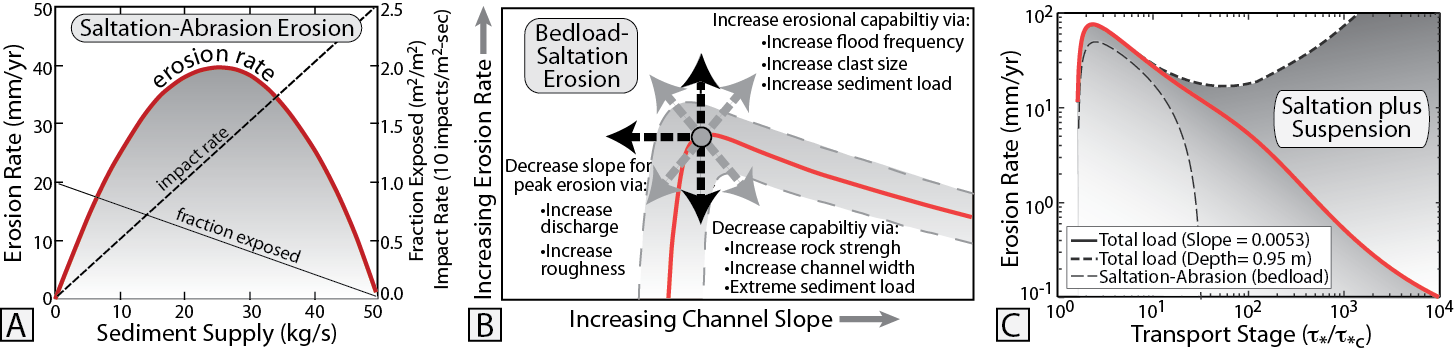 Burbank and Anderson, 2011, Tectonic Geomorphology, Chapter 8
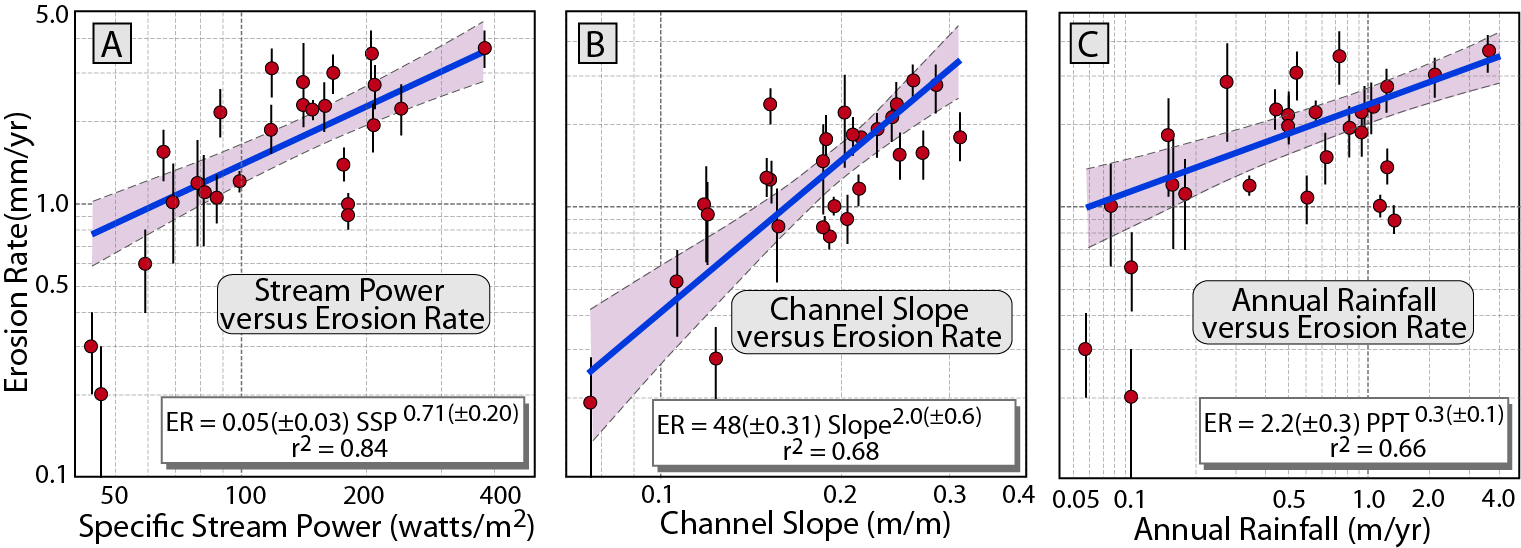 Burbank and Anderson, 2011, Tectonic Geomorphology, Chapter 8
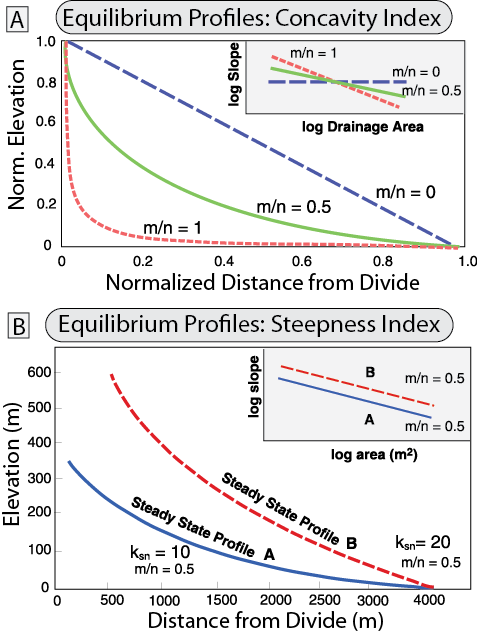 Burbank and Anderson, 2011, Tectonic Geomorphology, Chapter 8
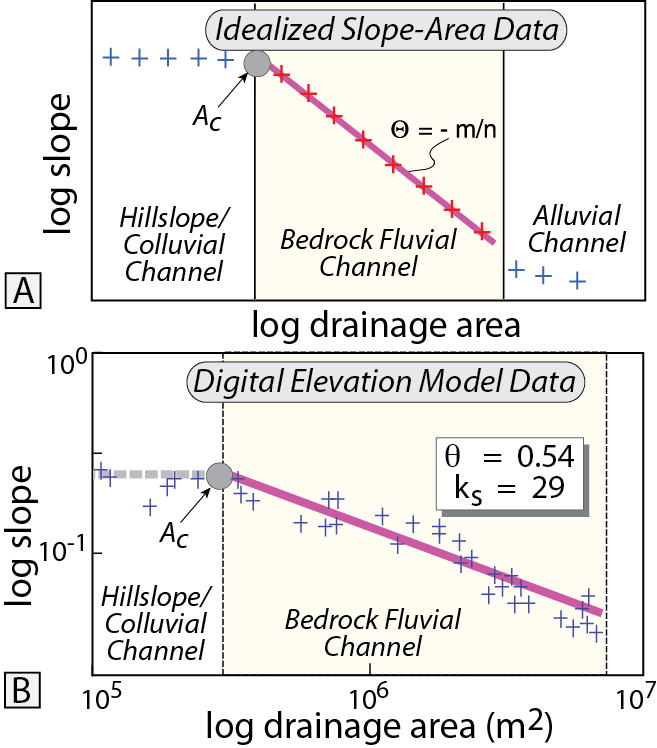 Burbank and Anderson, 2011, Tectonic Geomorphology, Chapter 8
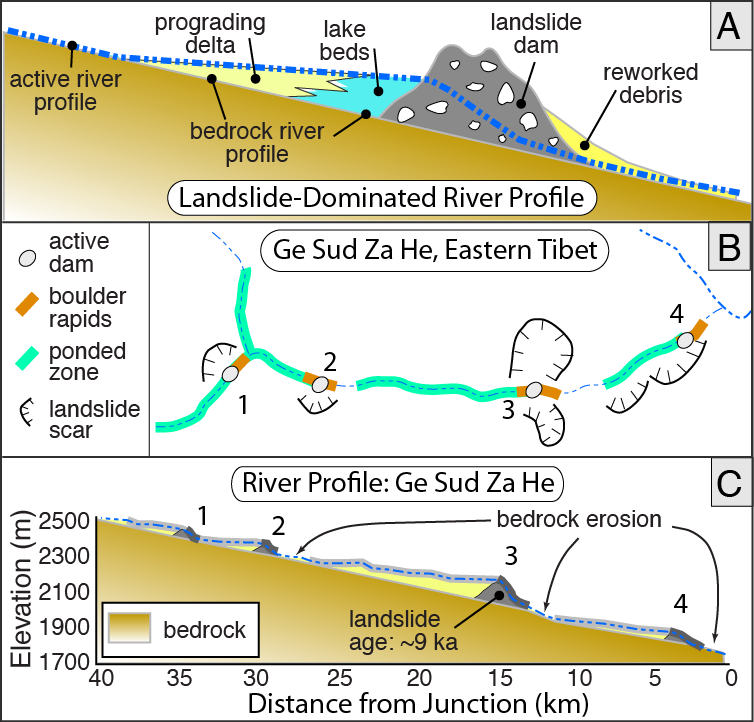 Burbank and Anderson, 2011, Tectonic Geomorphology, Chapter 8
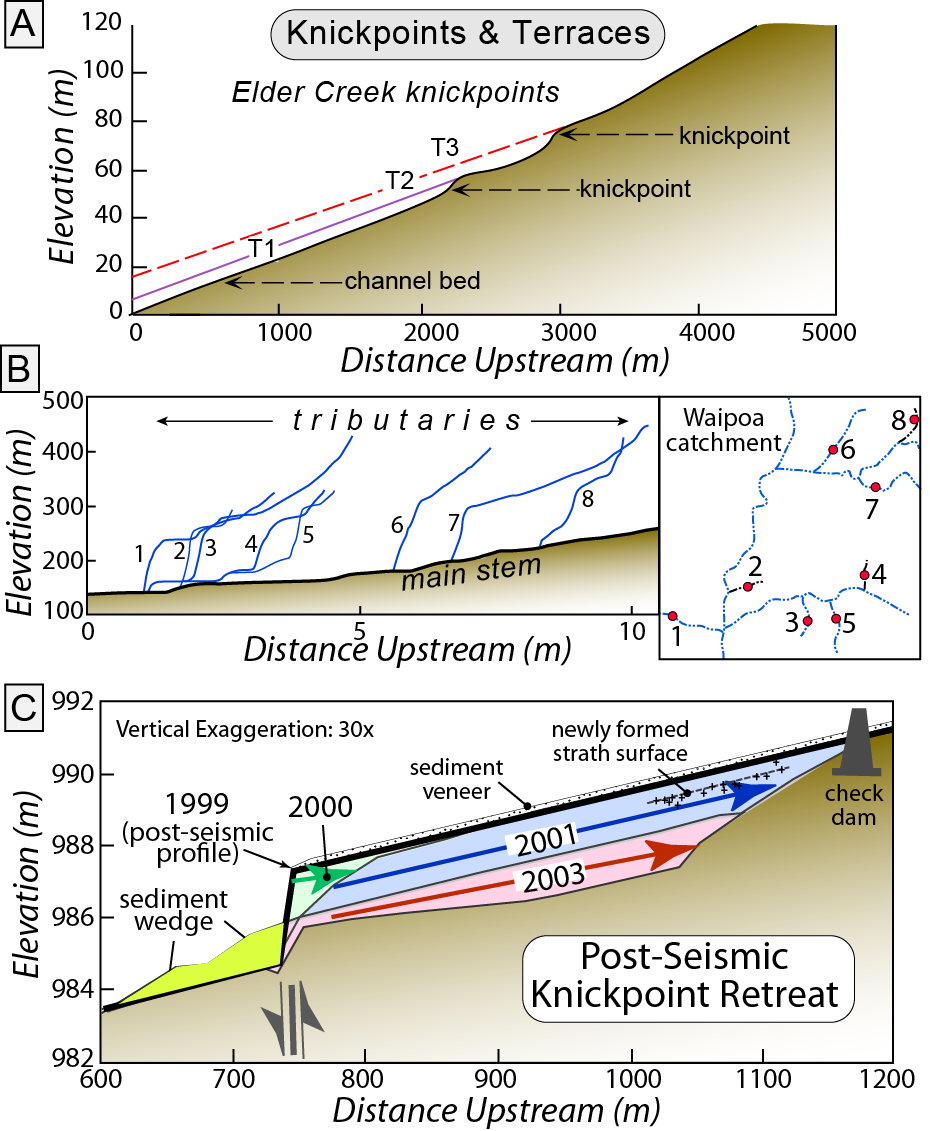 Burbank and Anderson, 2011, Tectonic Geomorphology, Chapter 8
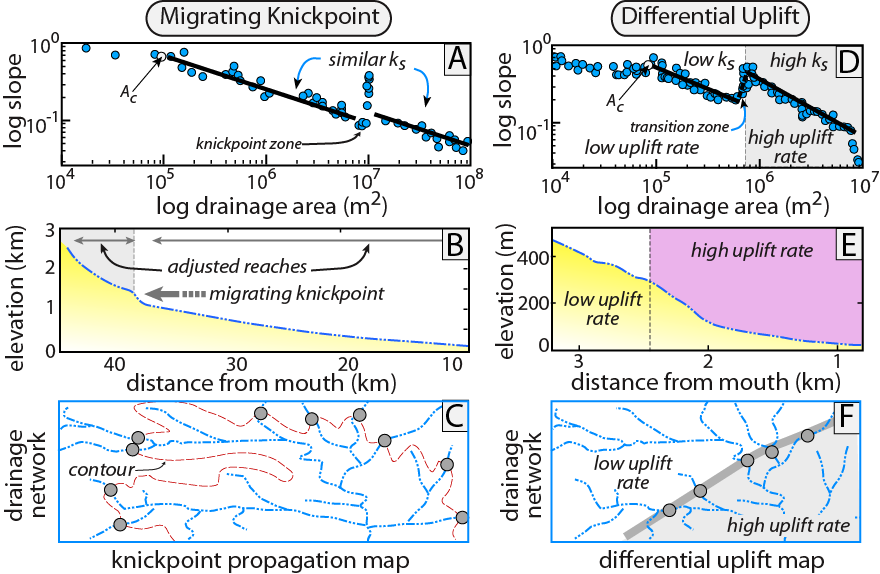 Burbank and Anderson, 2011, Tectonic Geomorphology, Chapter 8
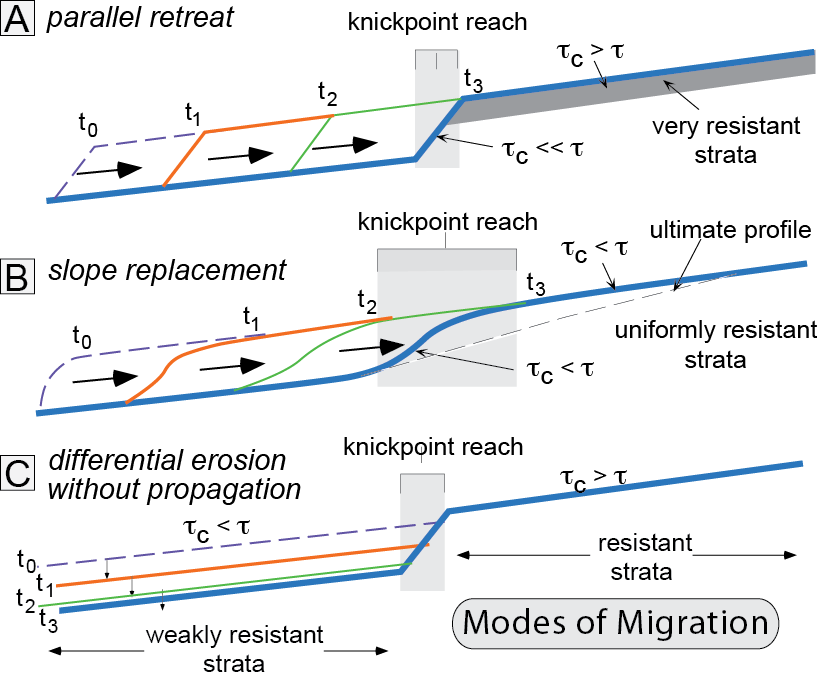 Burbank and Anderson, 2011, Tectonic Geomorphology, Chapter 8
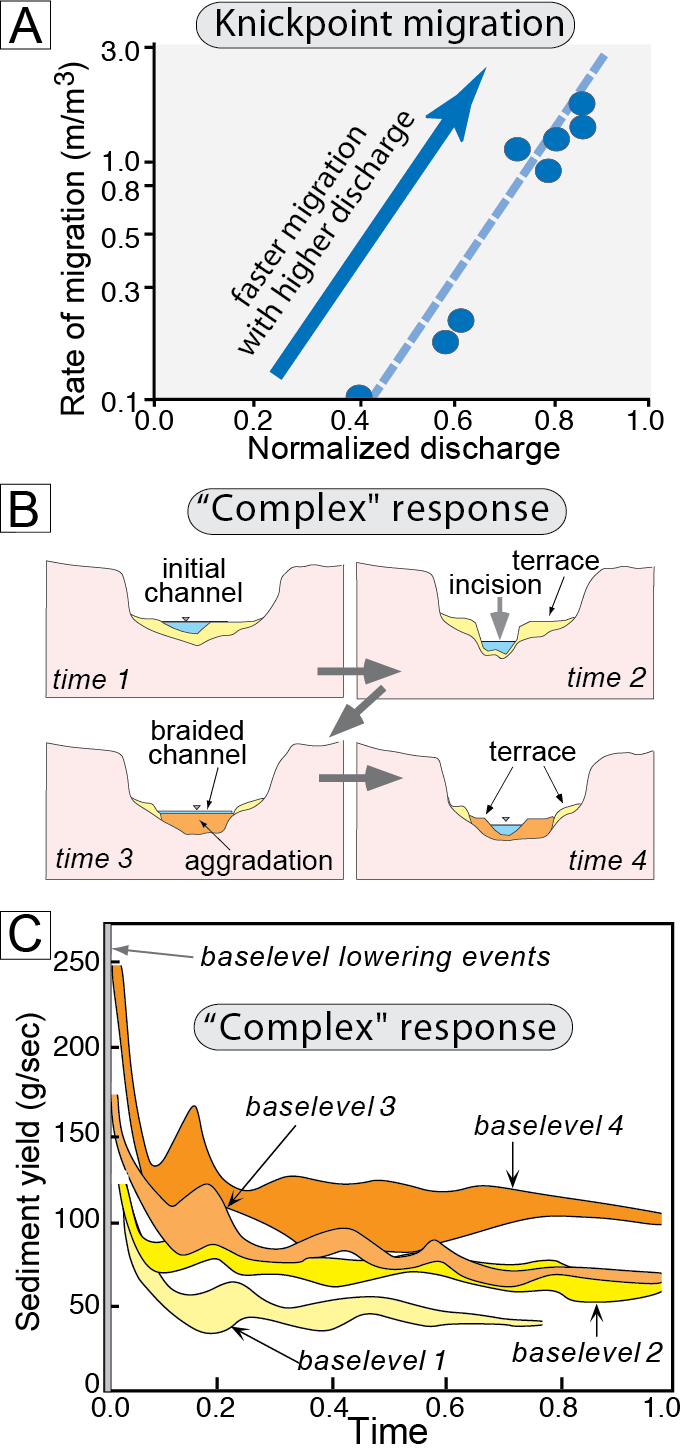 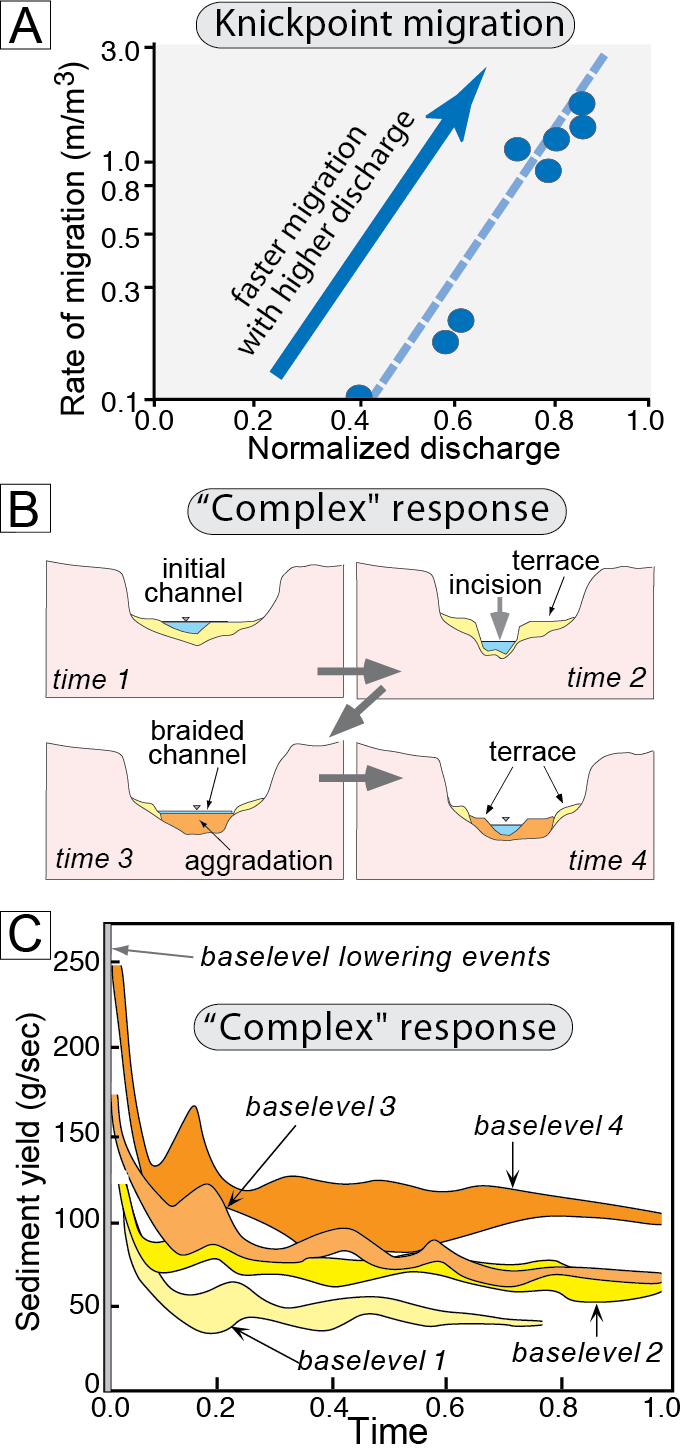 Burbank and Anderson, 2011, Tectonic Geomorphology, Chapter 8
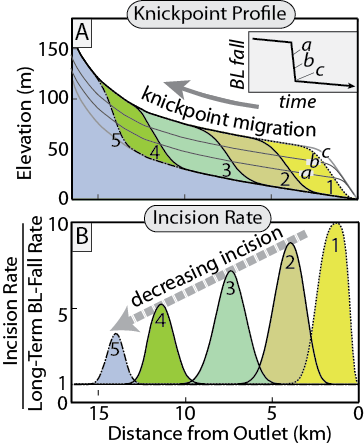 Burbank and Anderson, 2011, Tectonic Geomorphology, Chapter 8
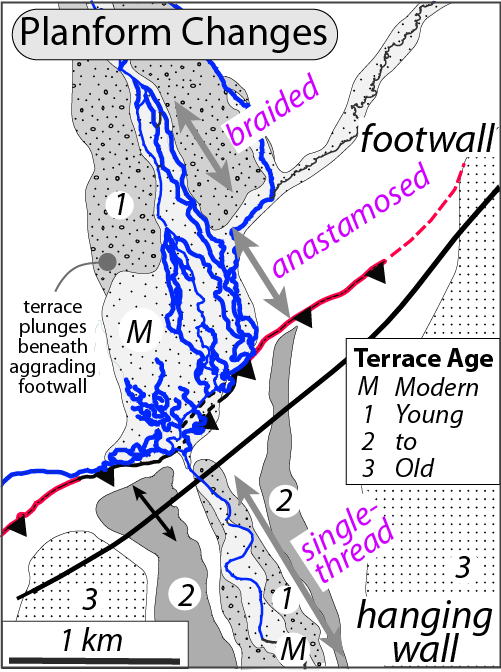 Burbank and Anderson, 2011, Tectonic Geomorphology, Chapter 8
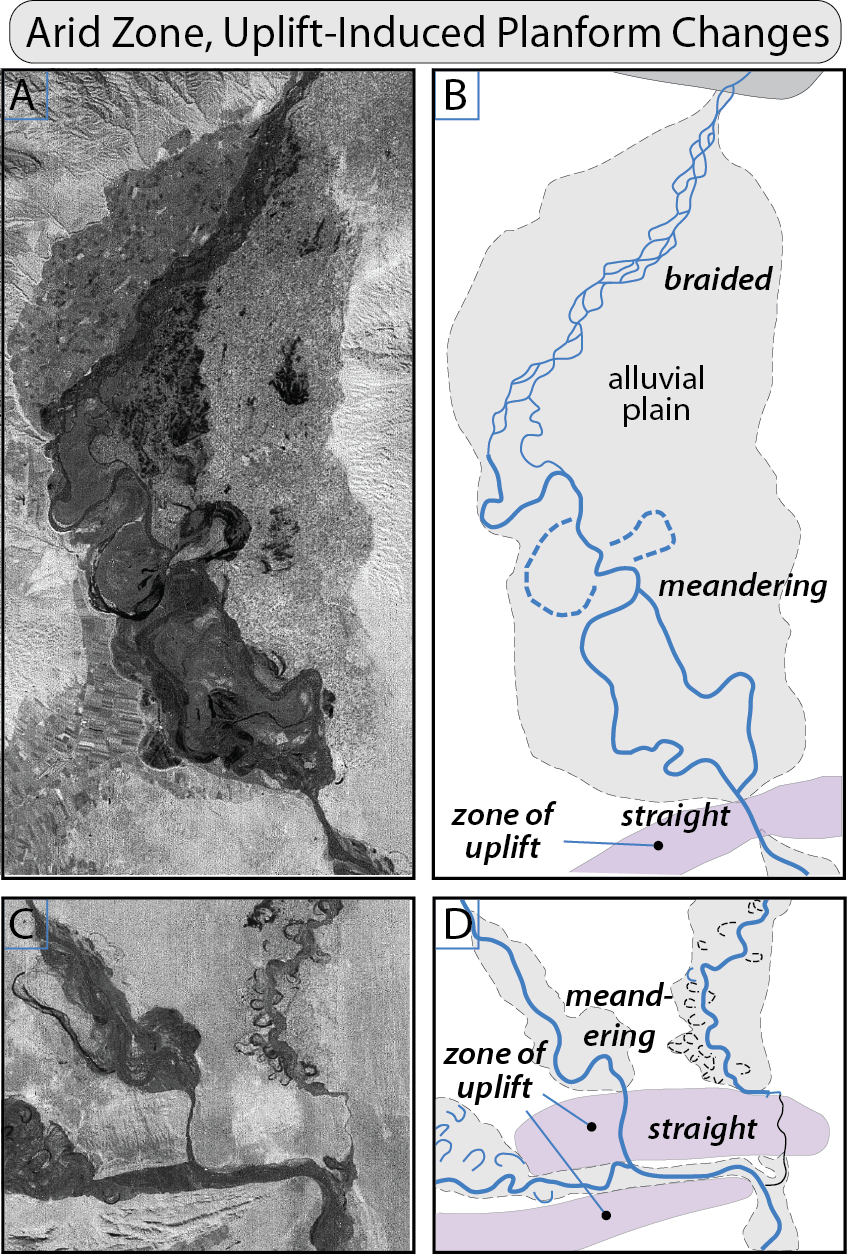 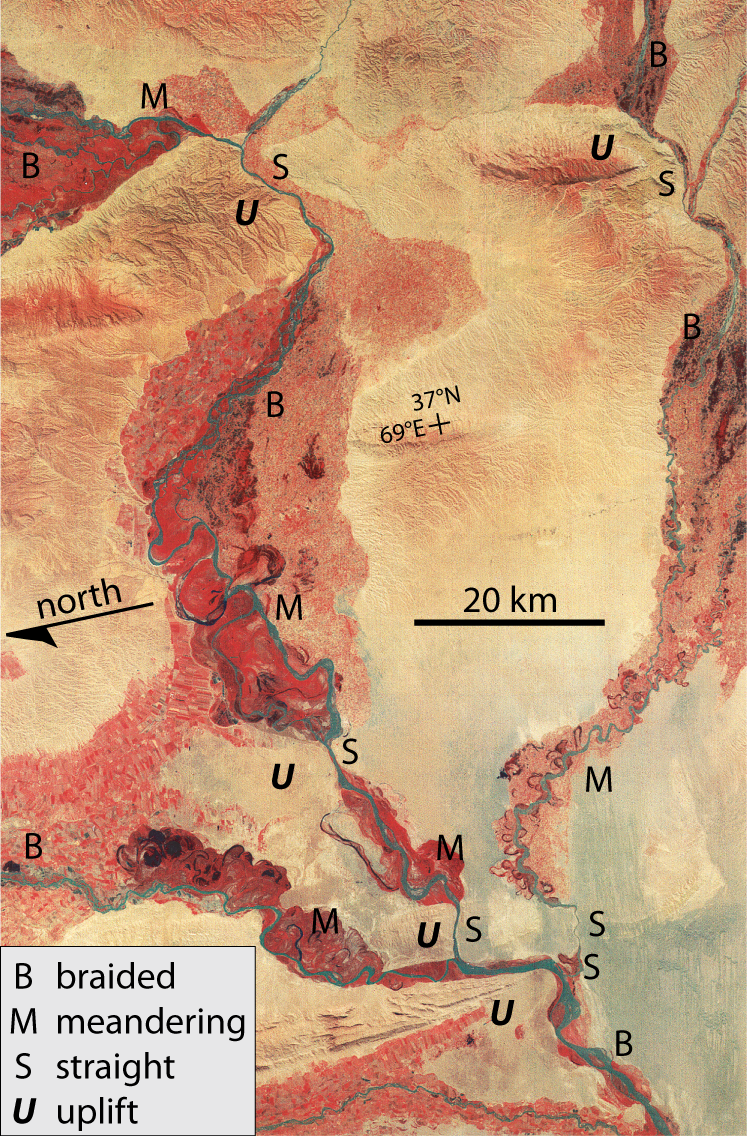 Burbank and Anderson, 2011, Tectonic Geomorphology, Chapter 8
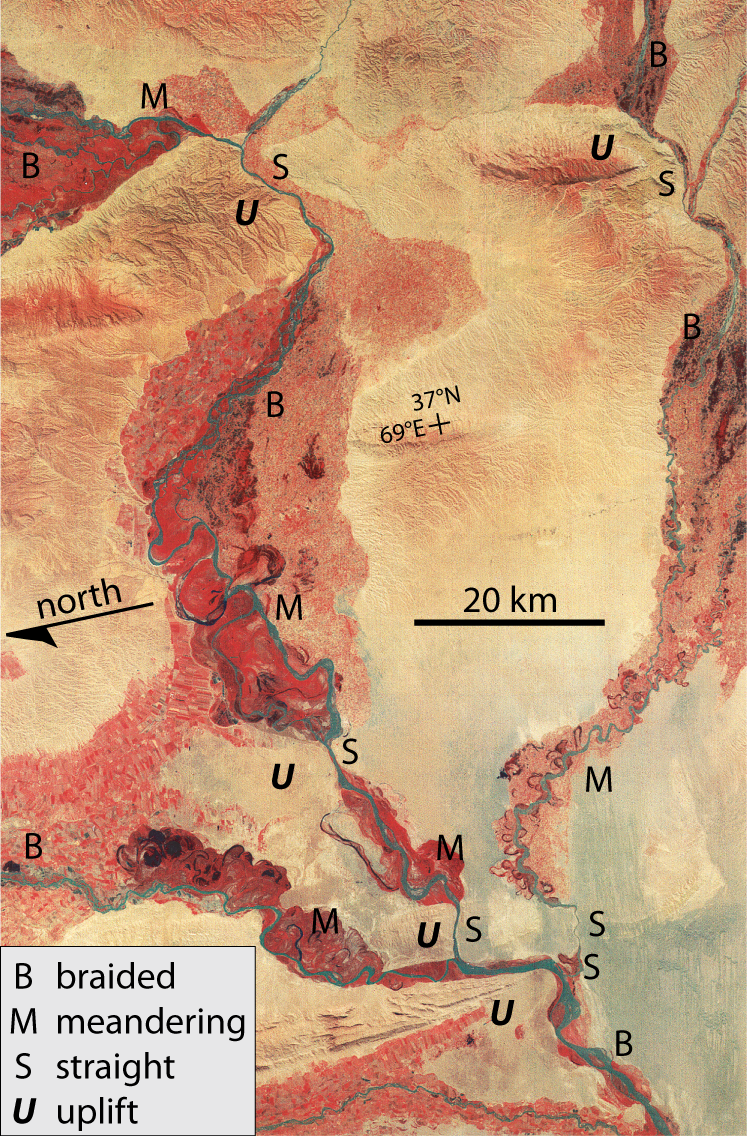 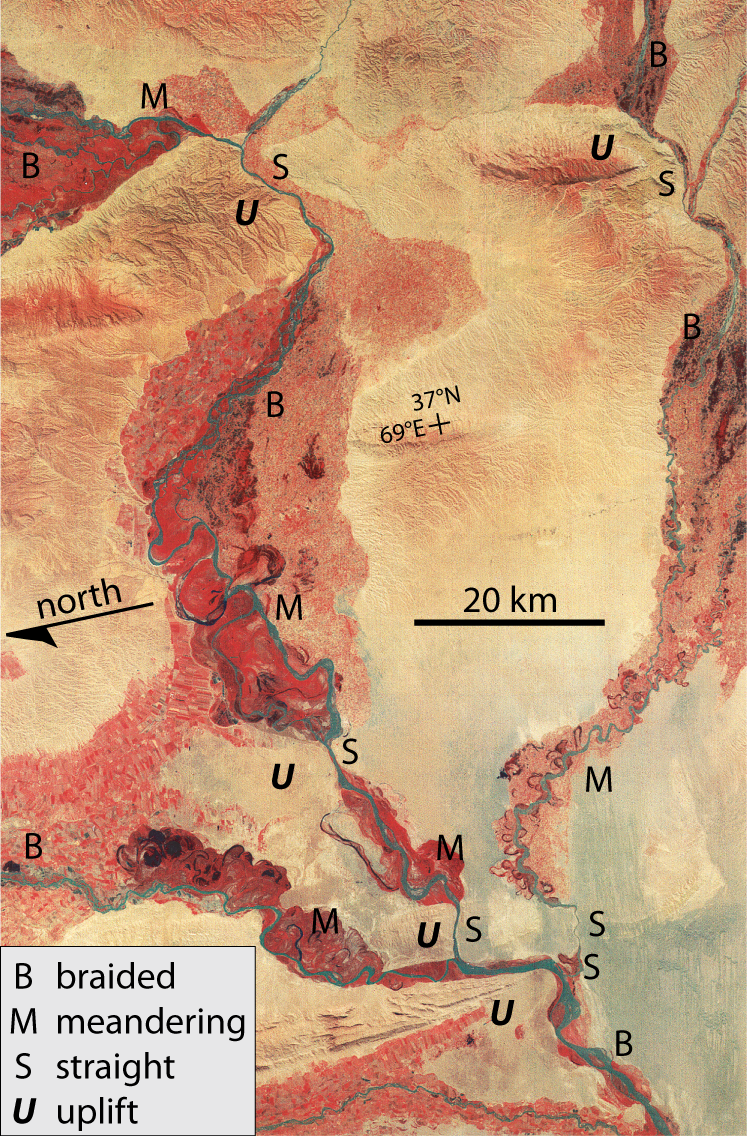 Burbank and Anderson, 2011, Tectonic Geomorphology, Chapter 8
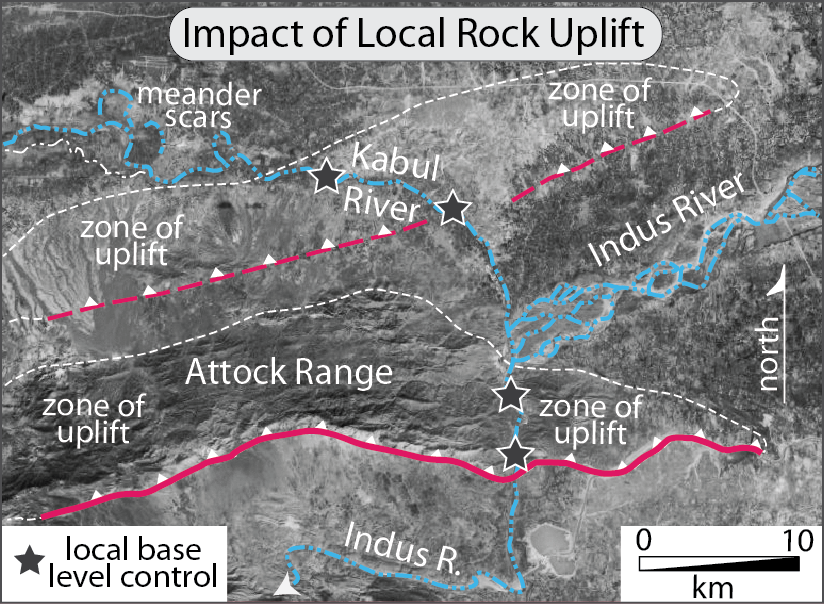 Burbank and Anderson, 2011, Tectonic Geomorphology, Chapter 8
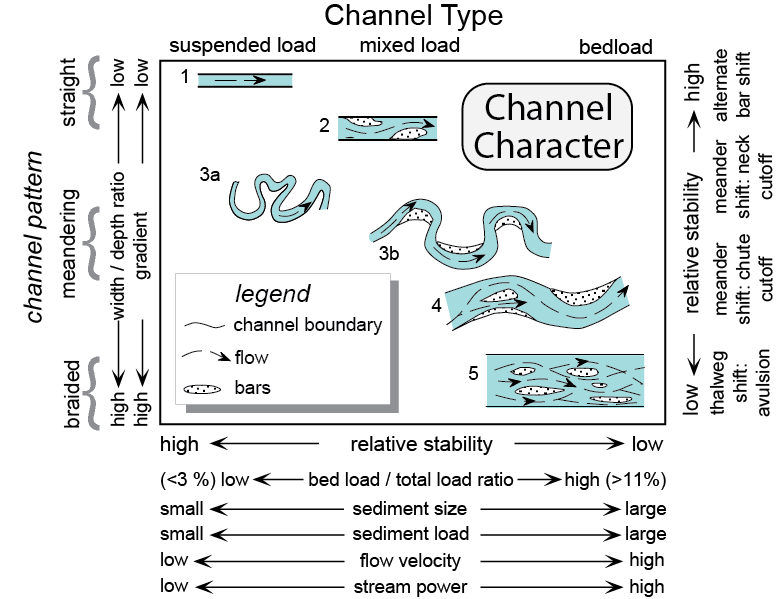 Burbank and Anderson, 2011, Tectonic Geomorphology, Chapter 8
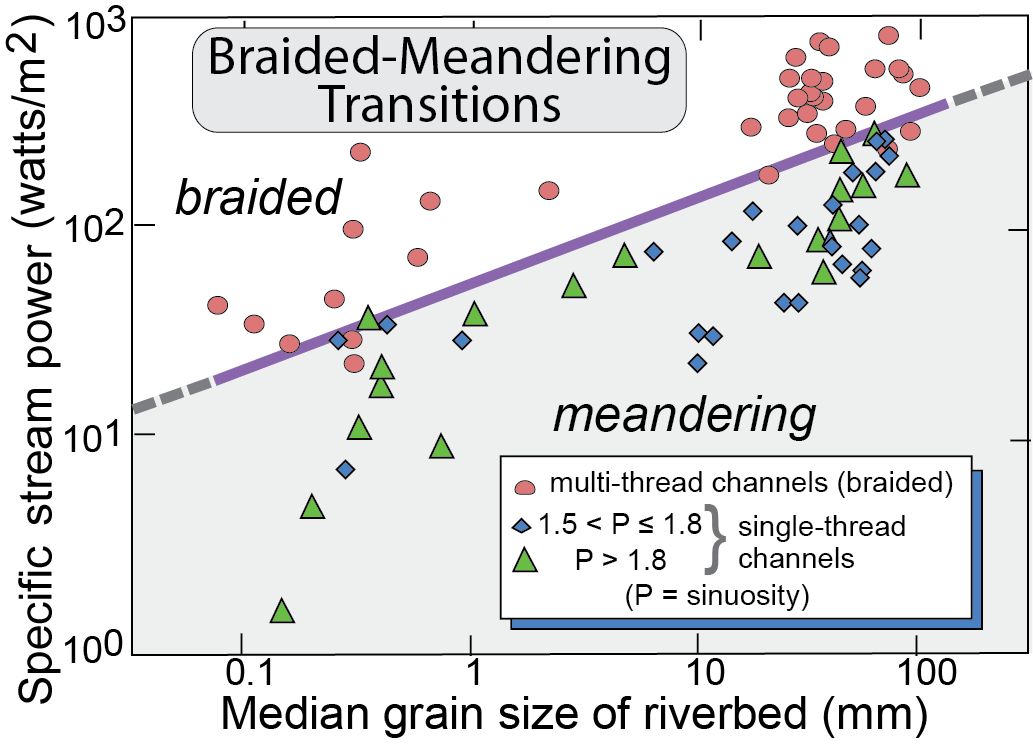 Burbank and Anderson, 2011, Tectonic Geomorphology, Chapter 8
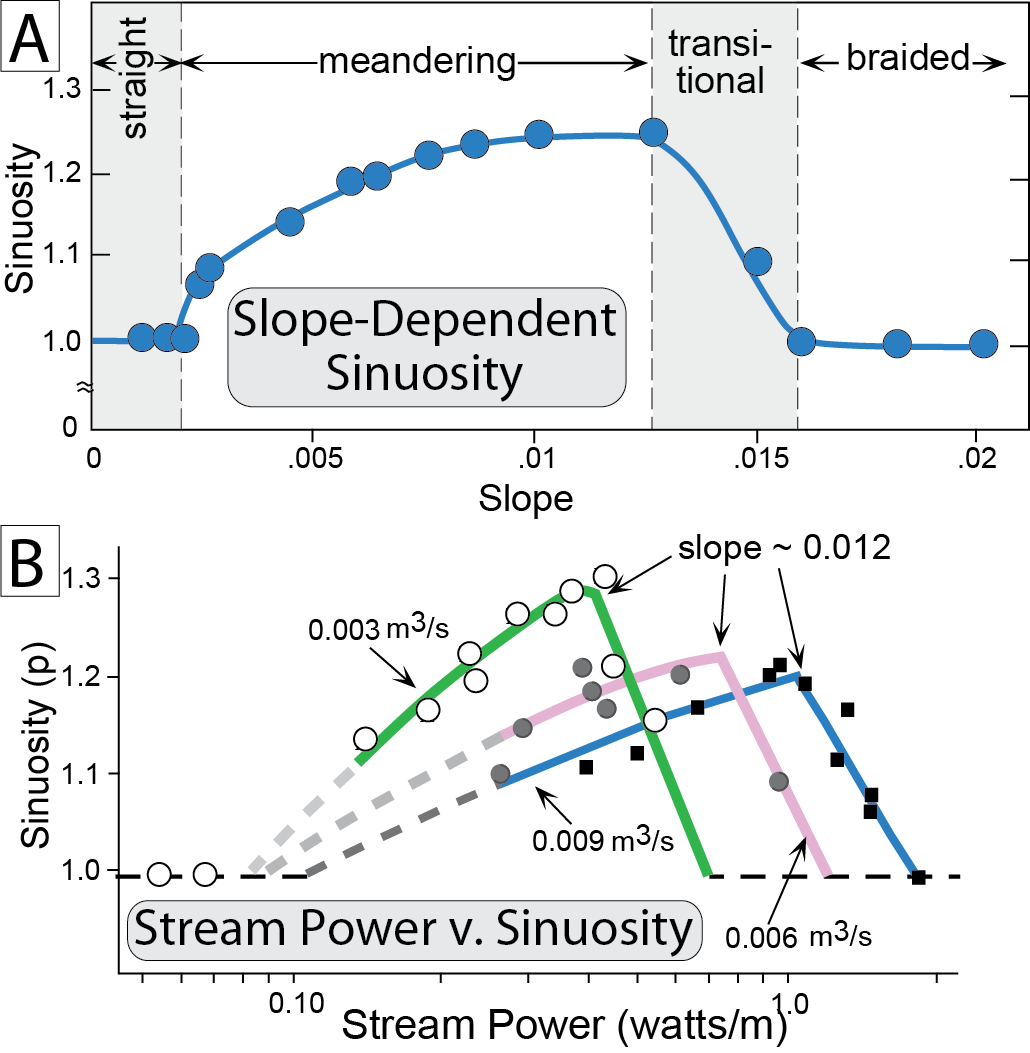 Burbank and Anderson, 2011, Tectonic Geomorphology, Chapter 8
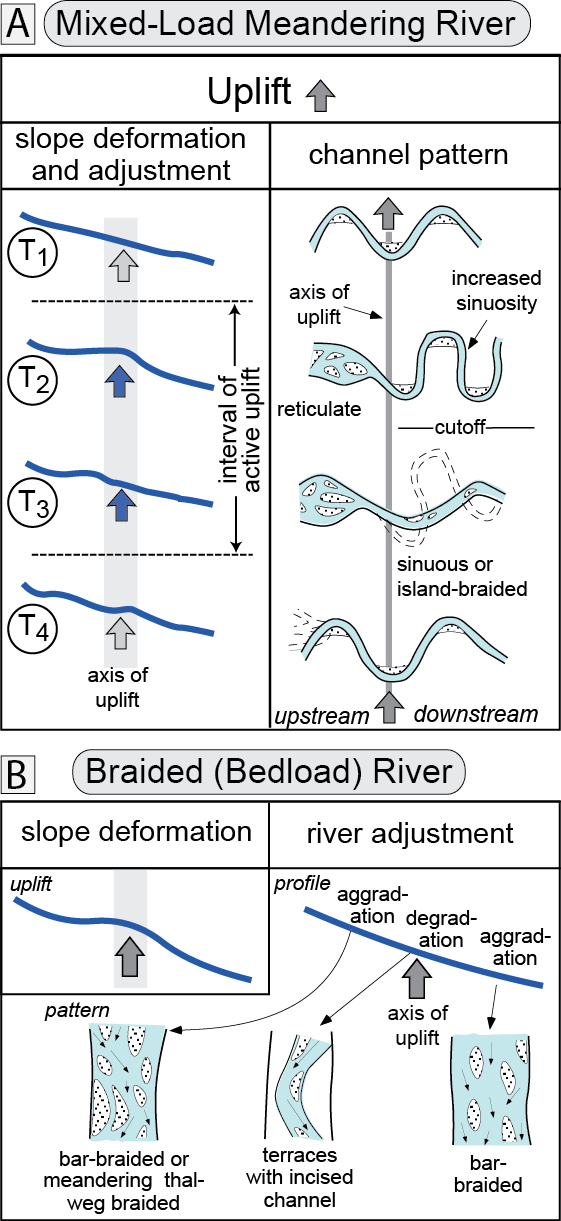 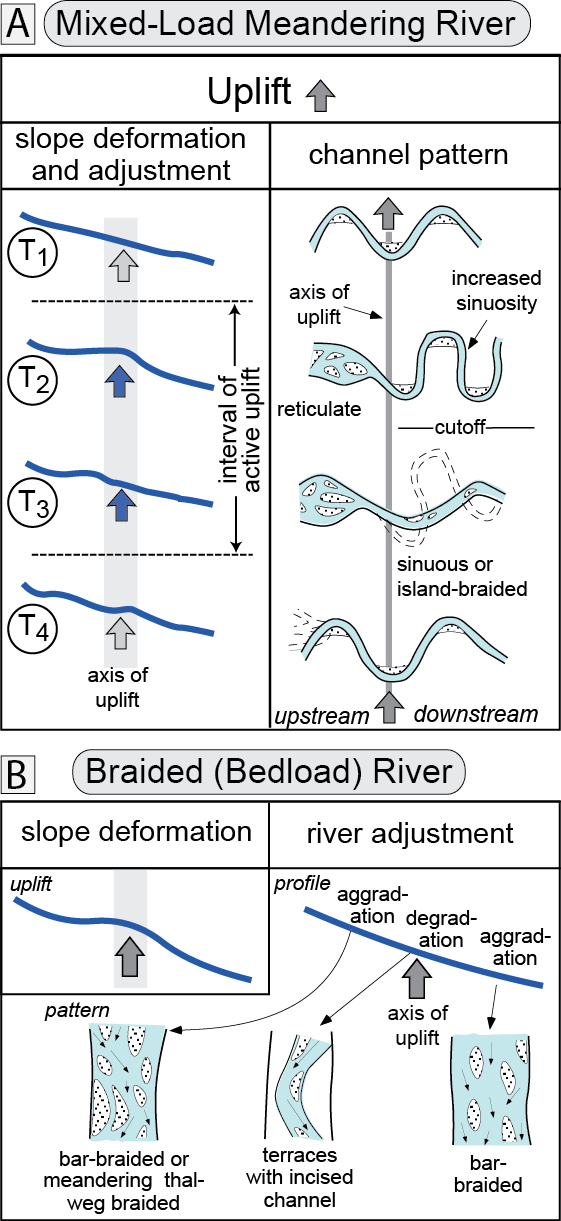 Burbank and Anderson, 2011, Tectonic Geomorphology, Chapter 8
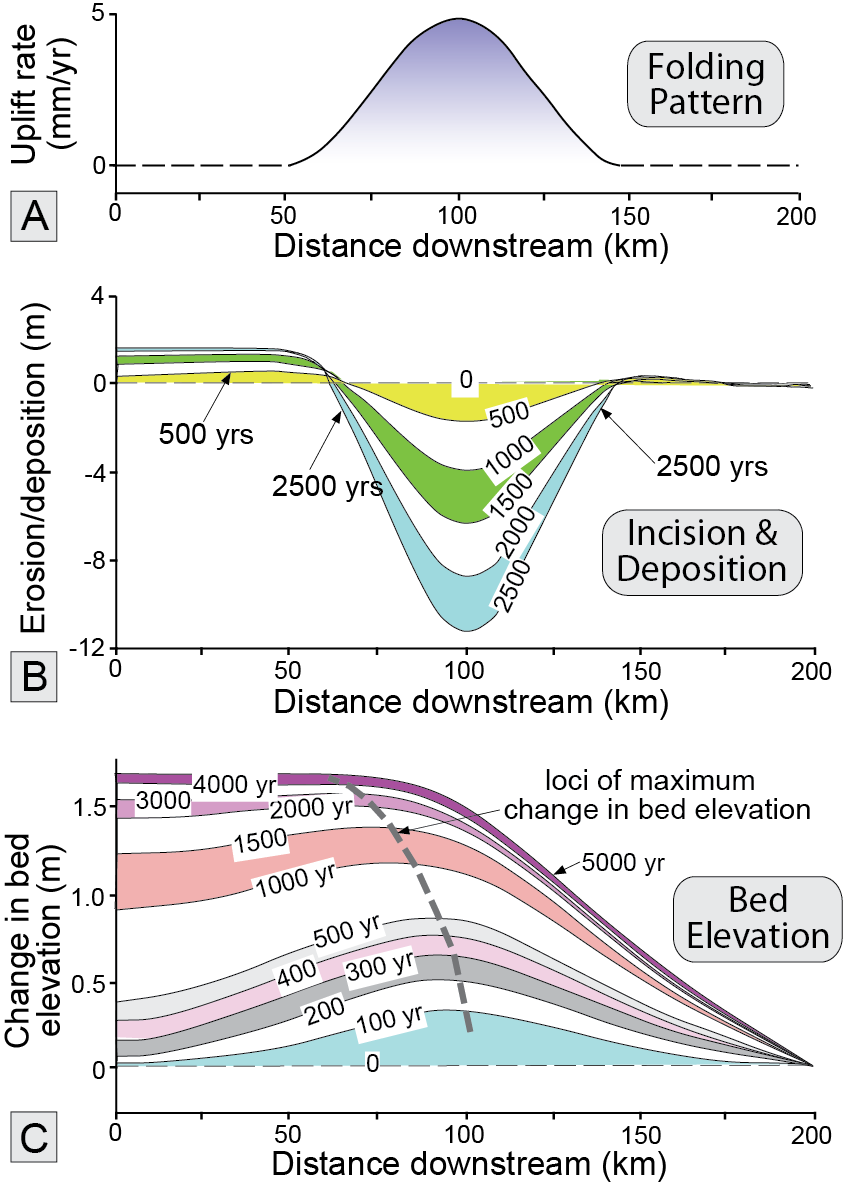 Burbank and Anderson, 2011, Tectonic Geomorphology, Chapter 8
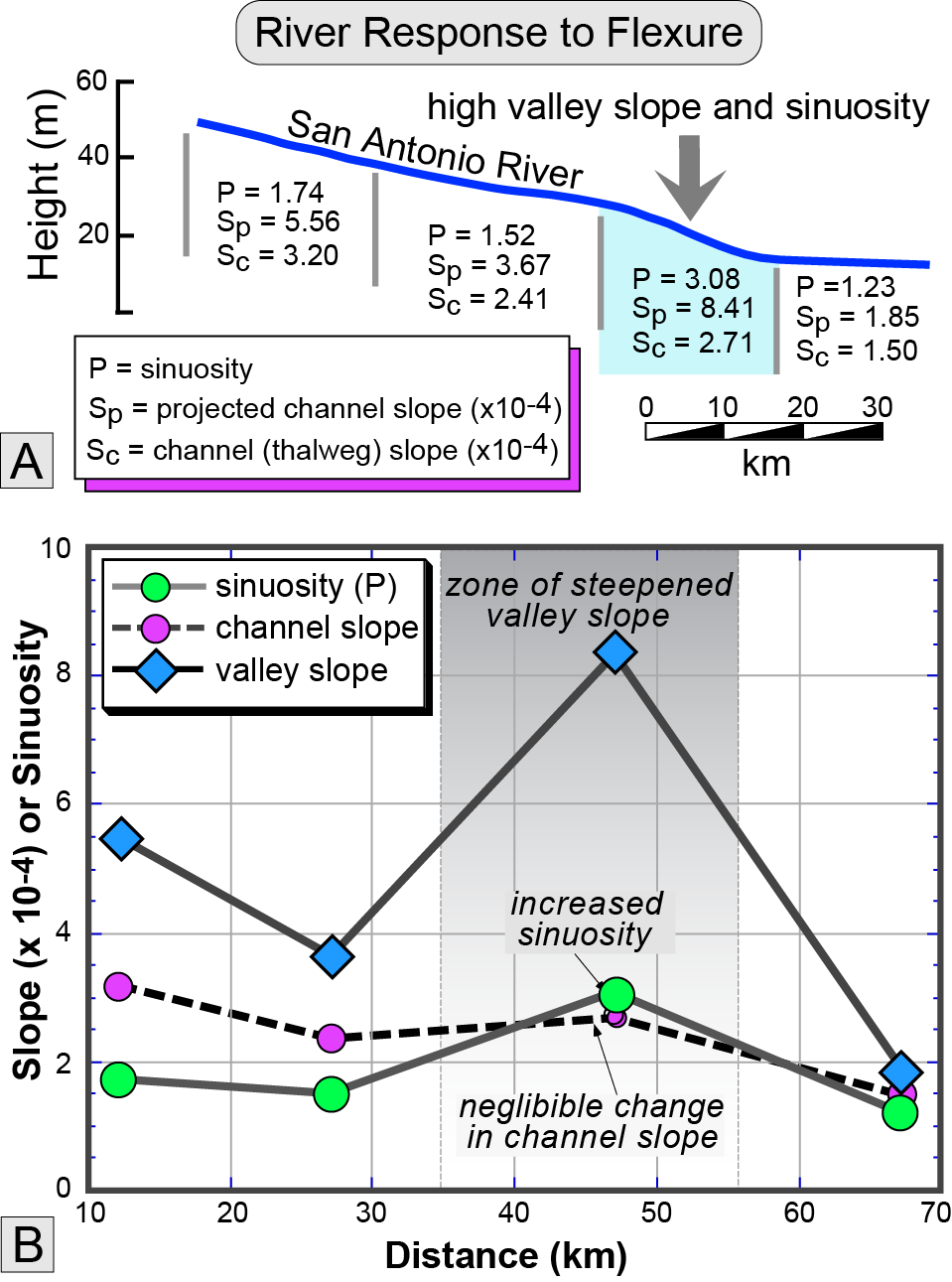 Burbank and Anderson, 2011, Tectonic Geomorphology, Chapter 8
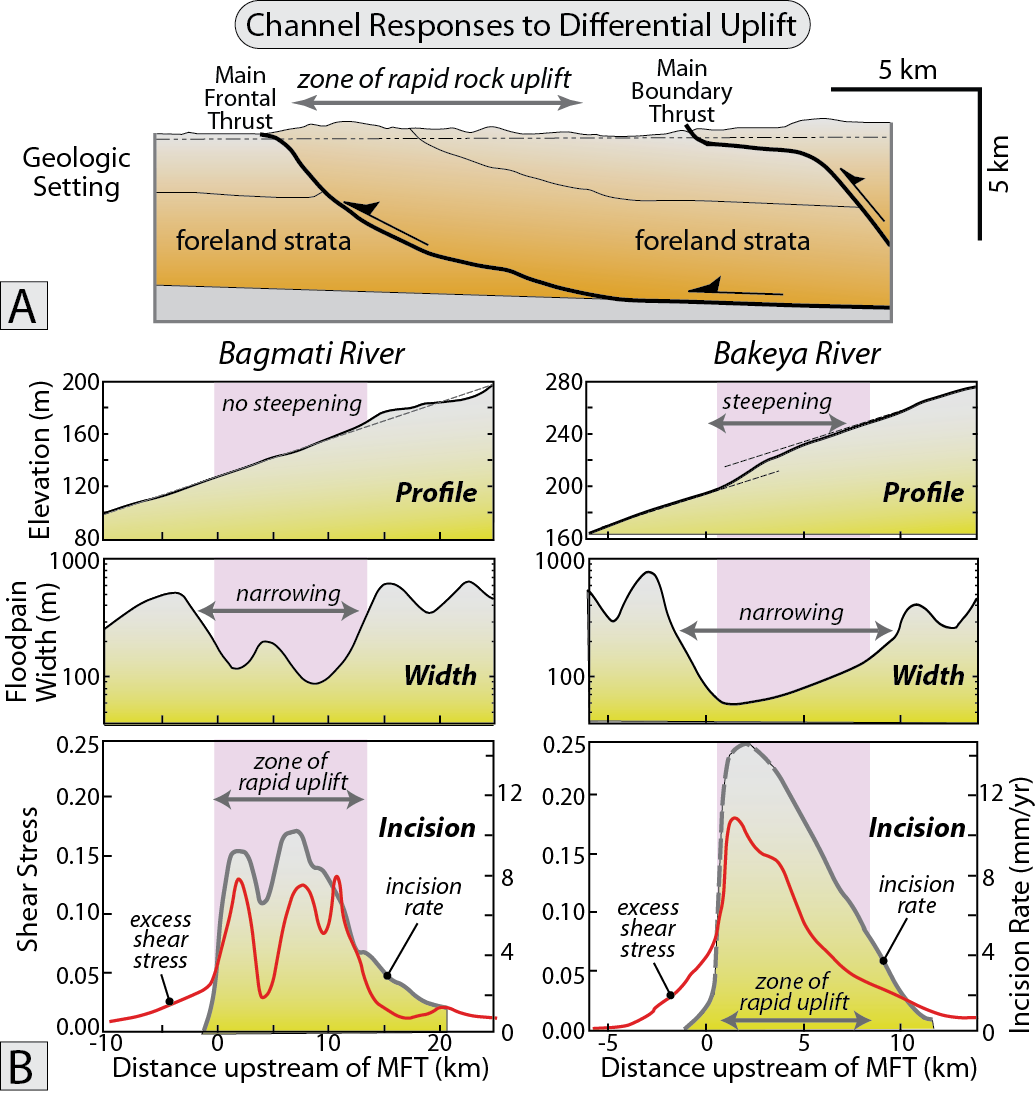 Burbank and Anderson, 2011, Tectonic Geomorphology, Chapter 8
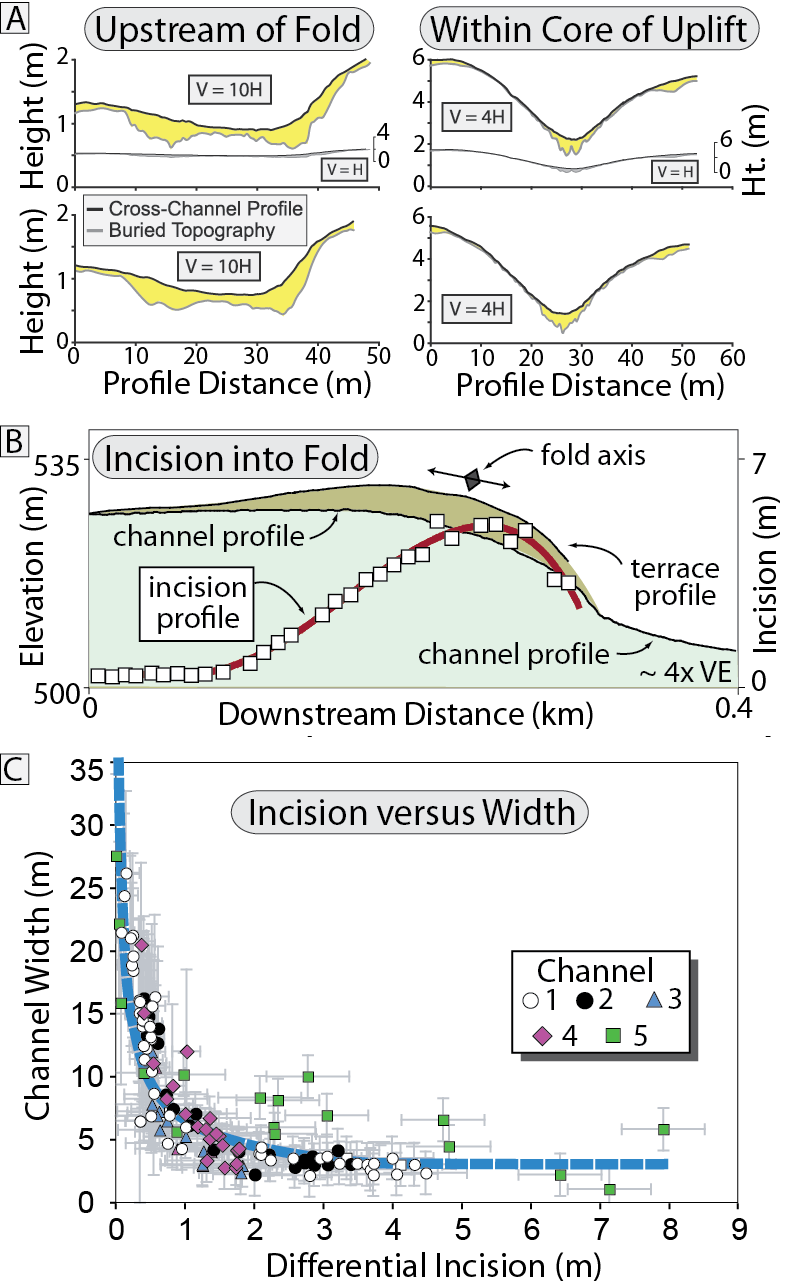 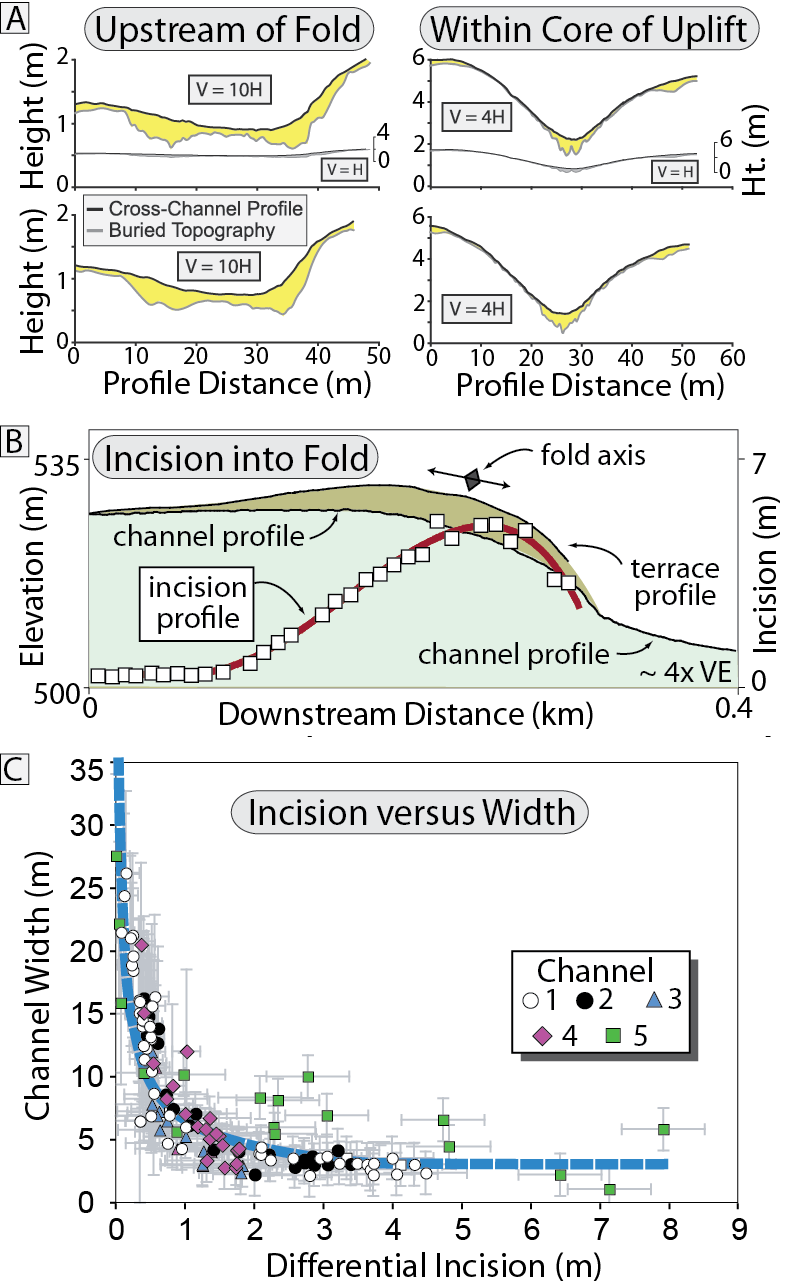 Burbank and Anderson, 2011, Tectonic Geomorphology, Chapter 8
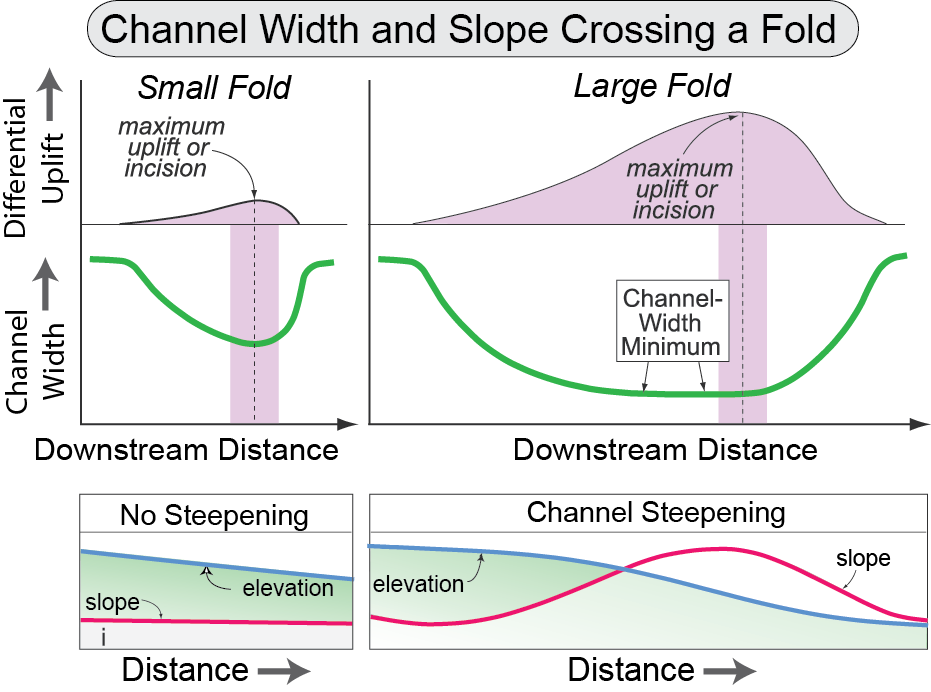 Burbank and Anderson, 2011, Tectonic Geomorphology, Chapter 8
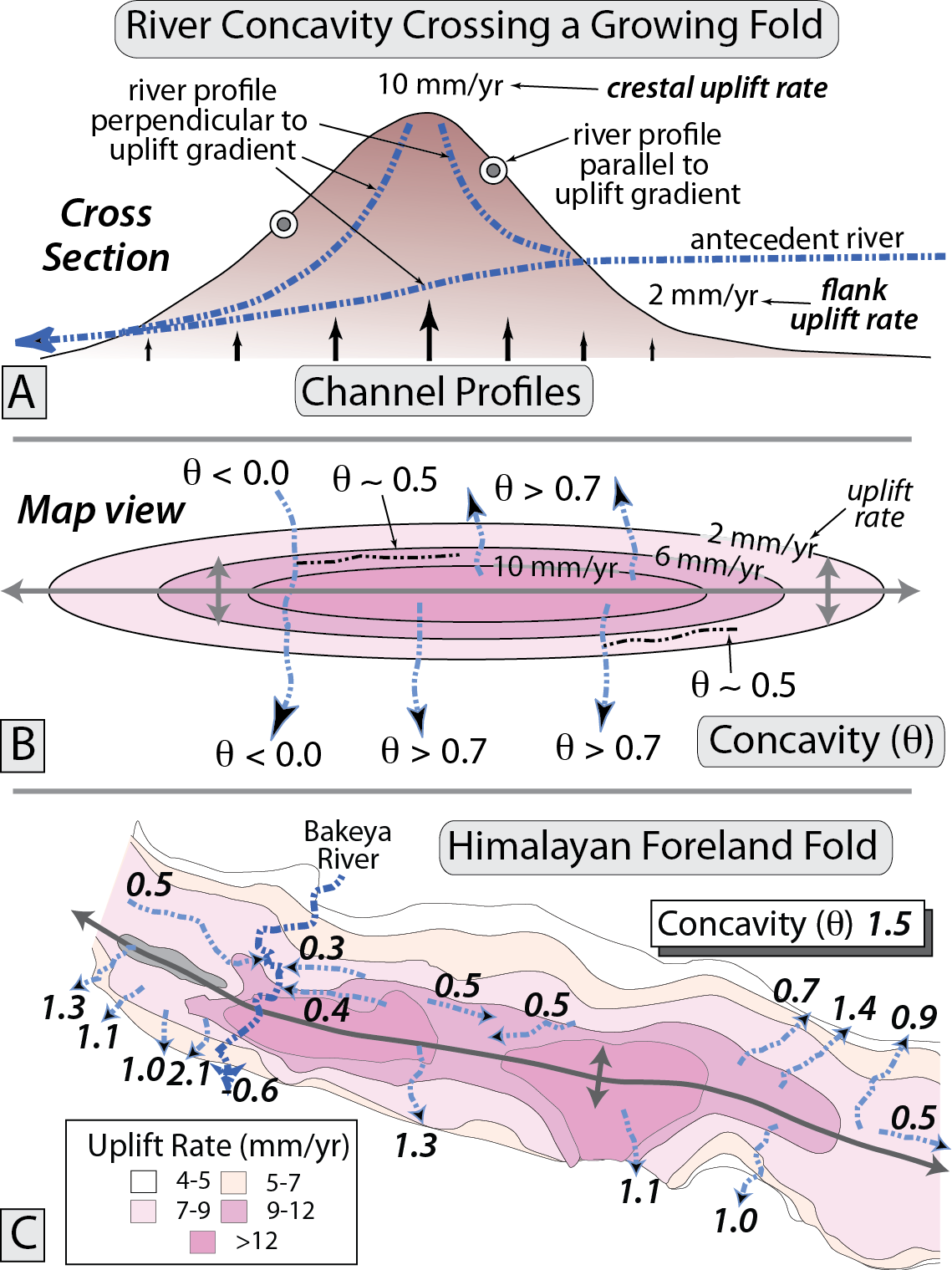 Burbank and Anderson, 2011, Tectonic Geomorphology, Chapter 8
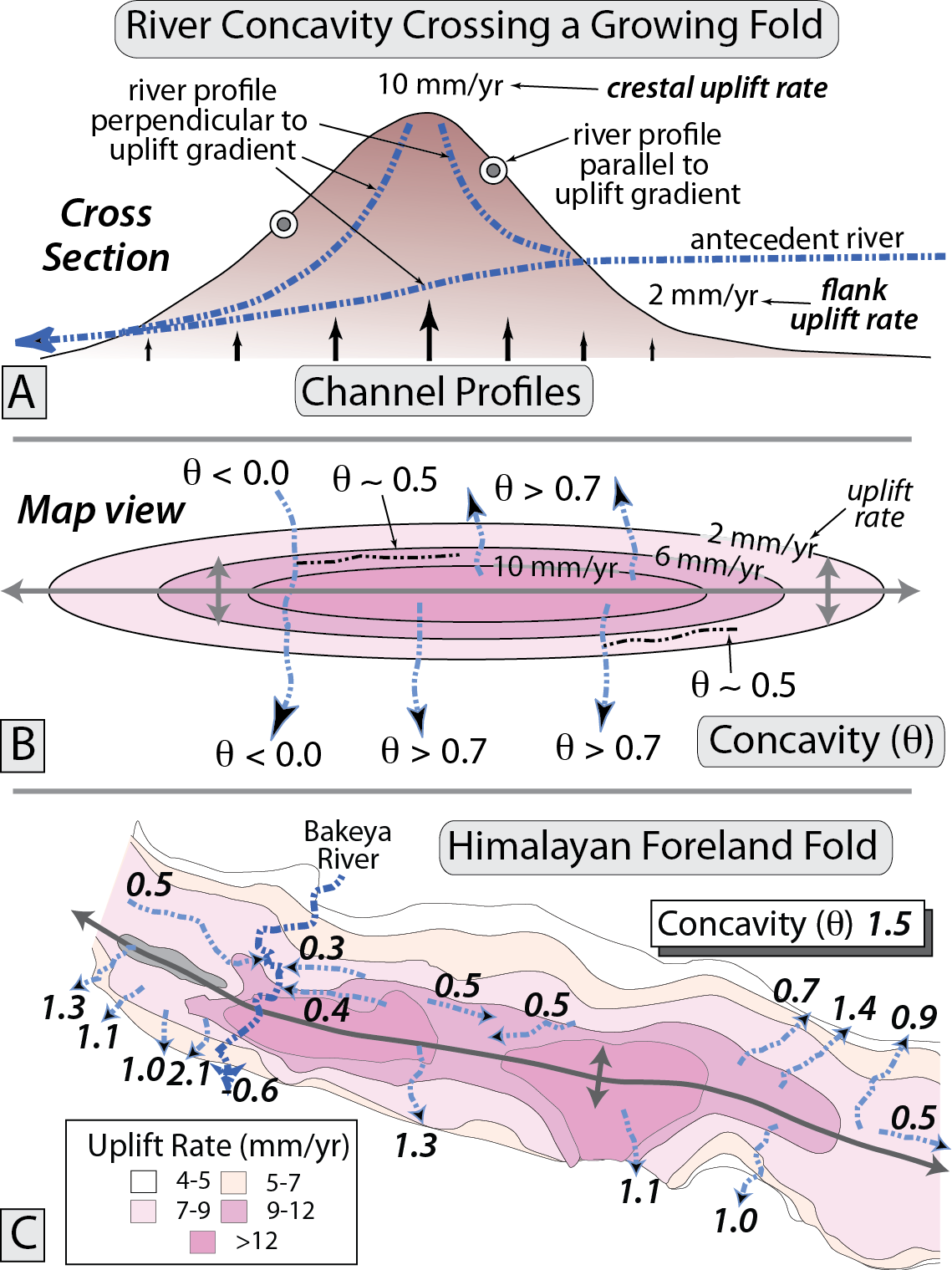 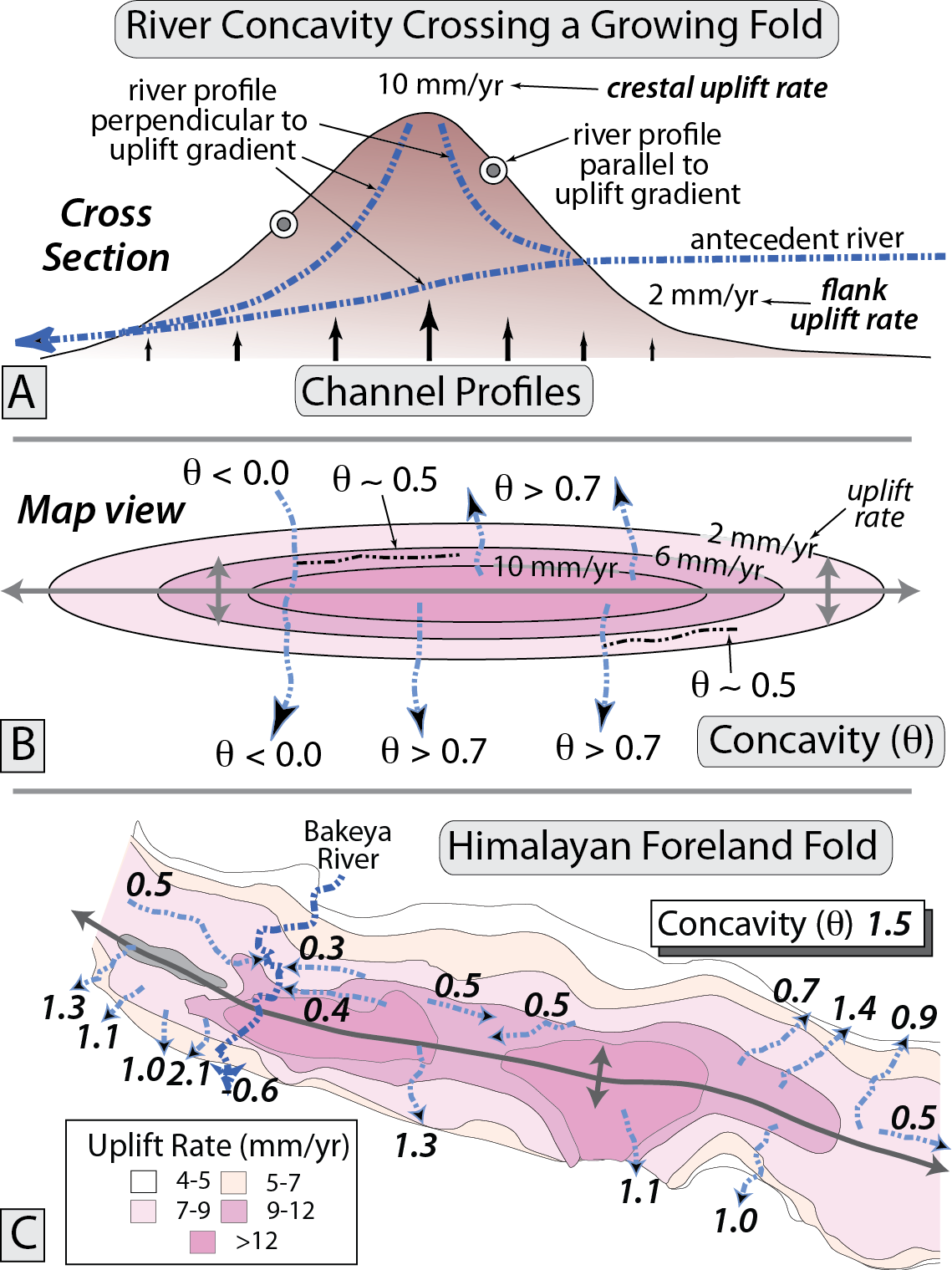 Burbank and Anderson, 2011, Tectonic Geomorphology, Chapter 8
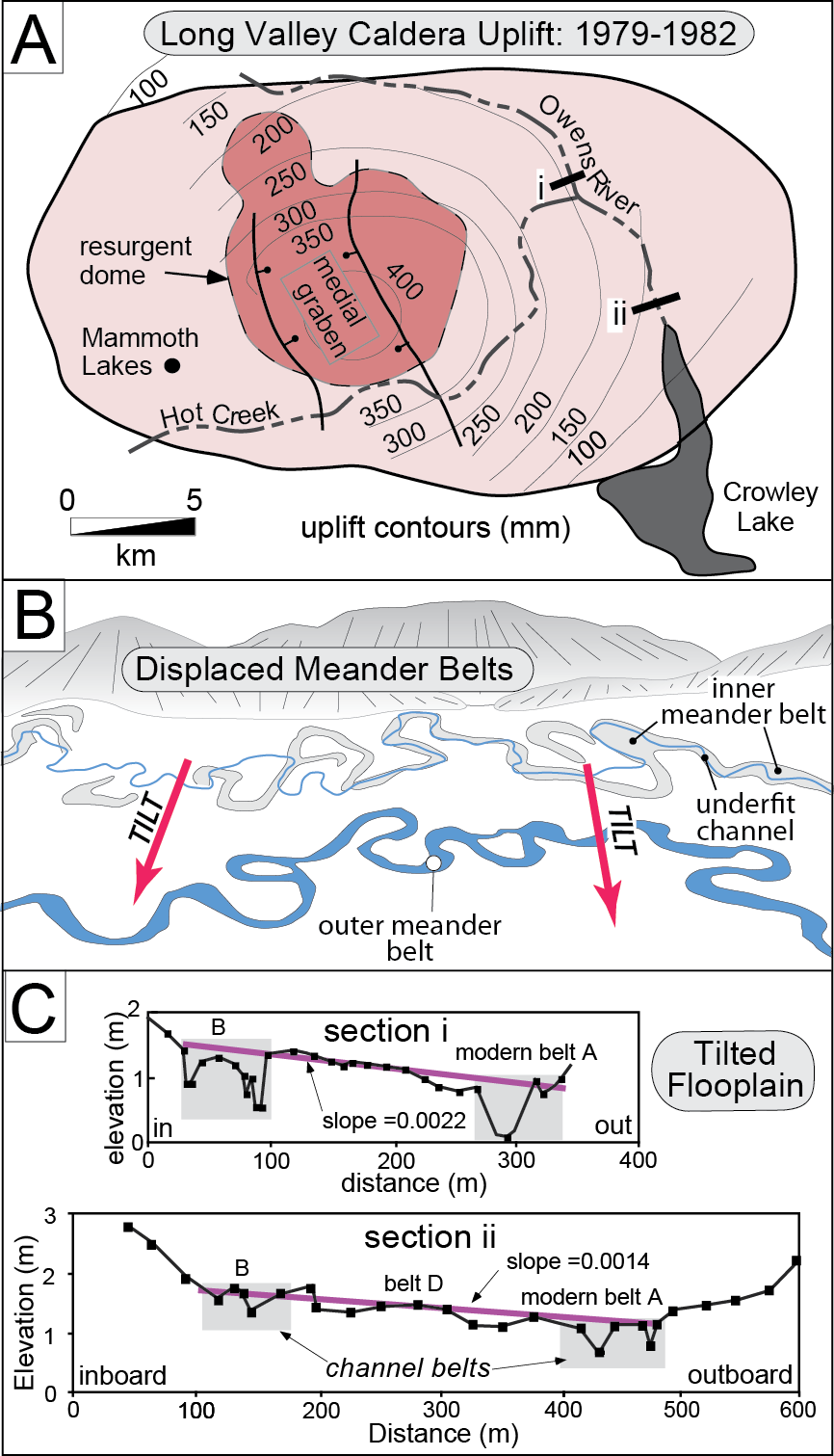 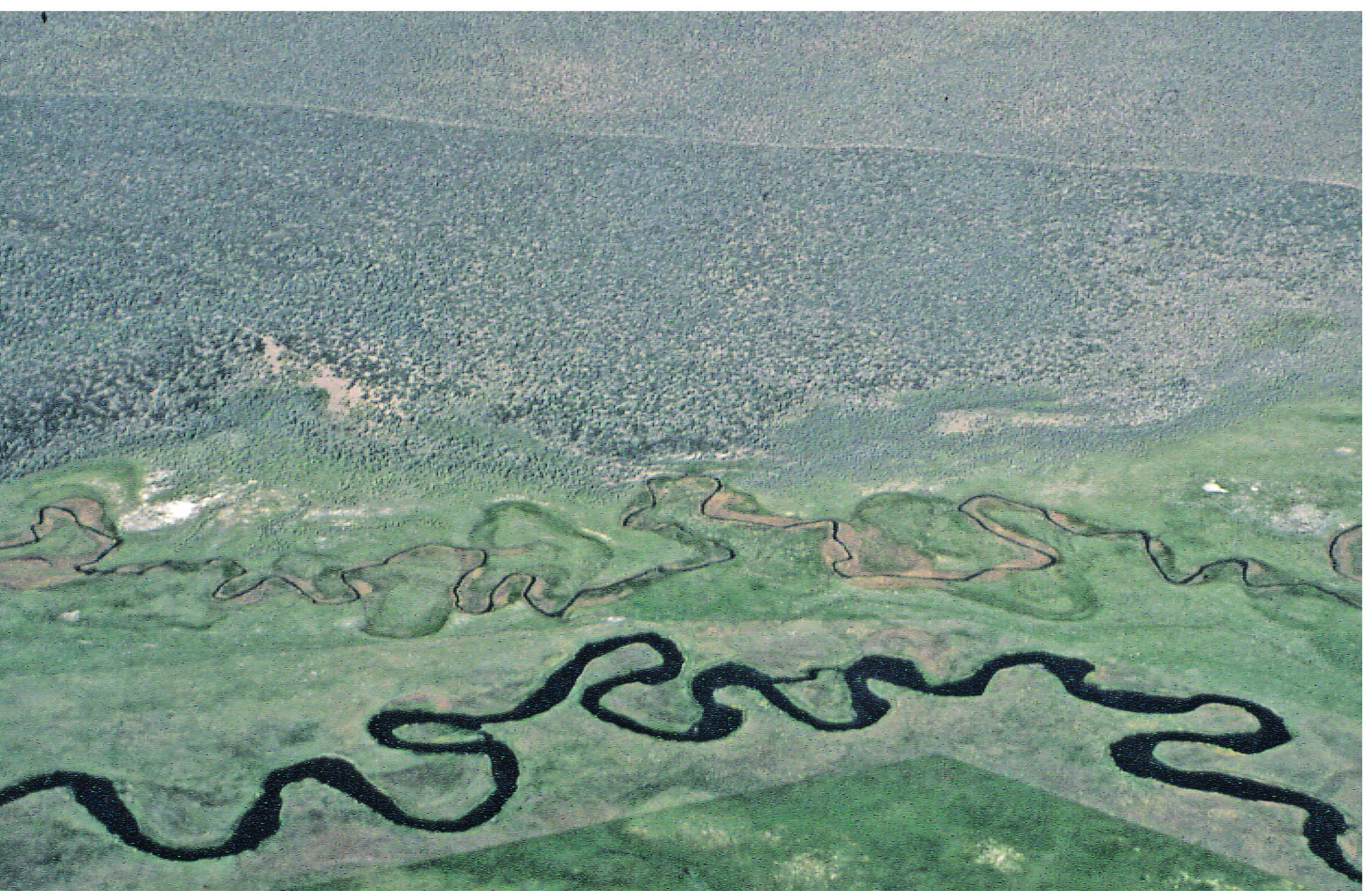 Burbank and Anderson, 2011, Tectonic Geomorphology, Chapter 8
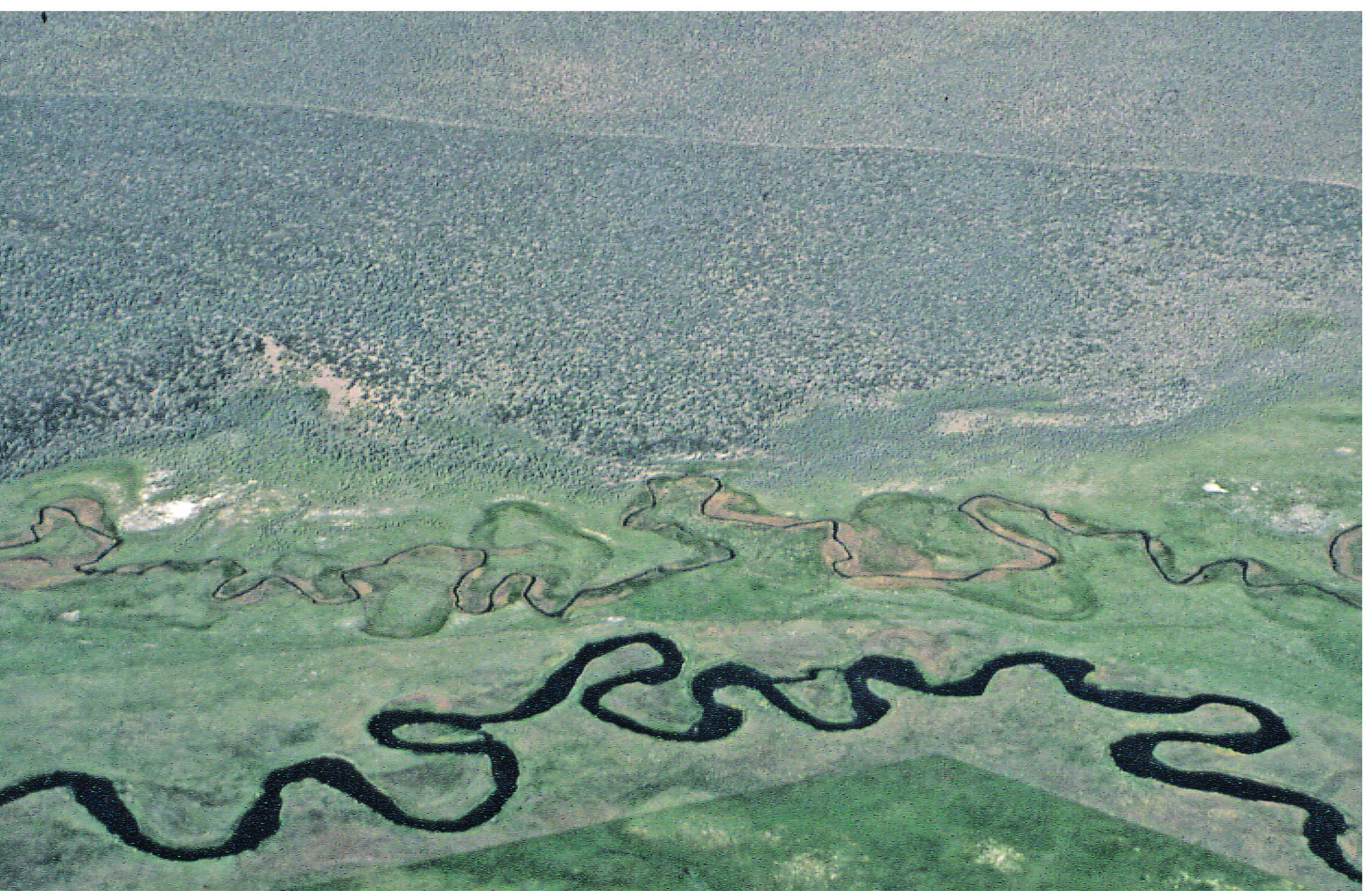 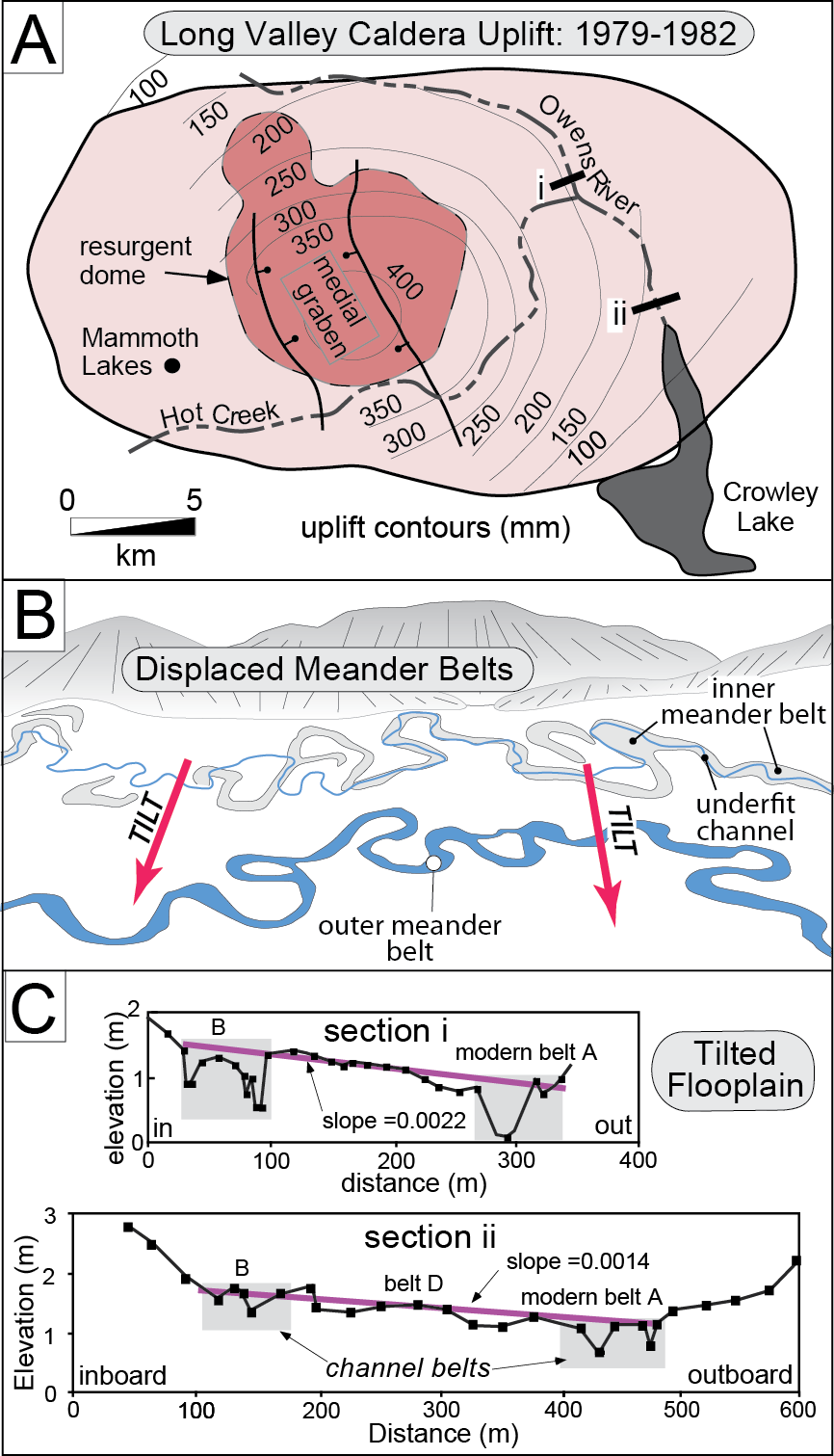 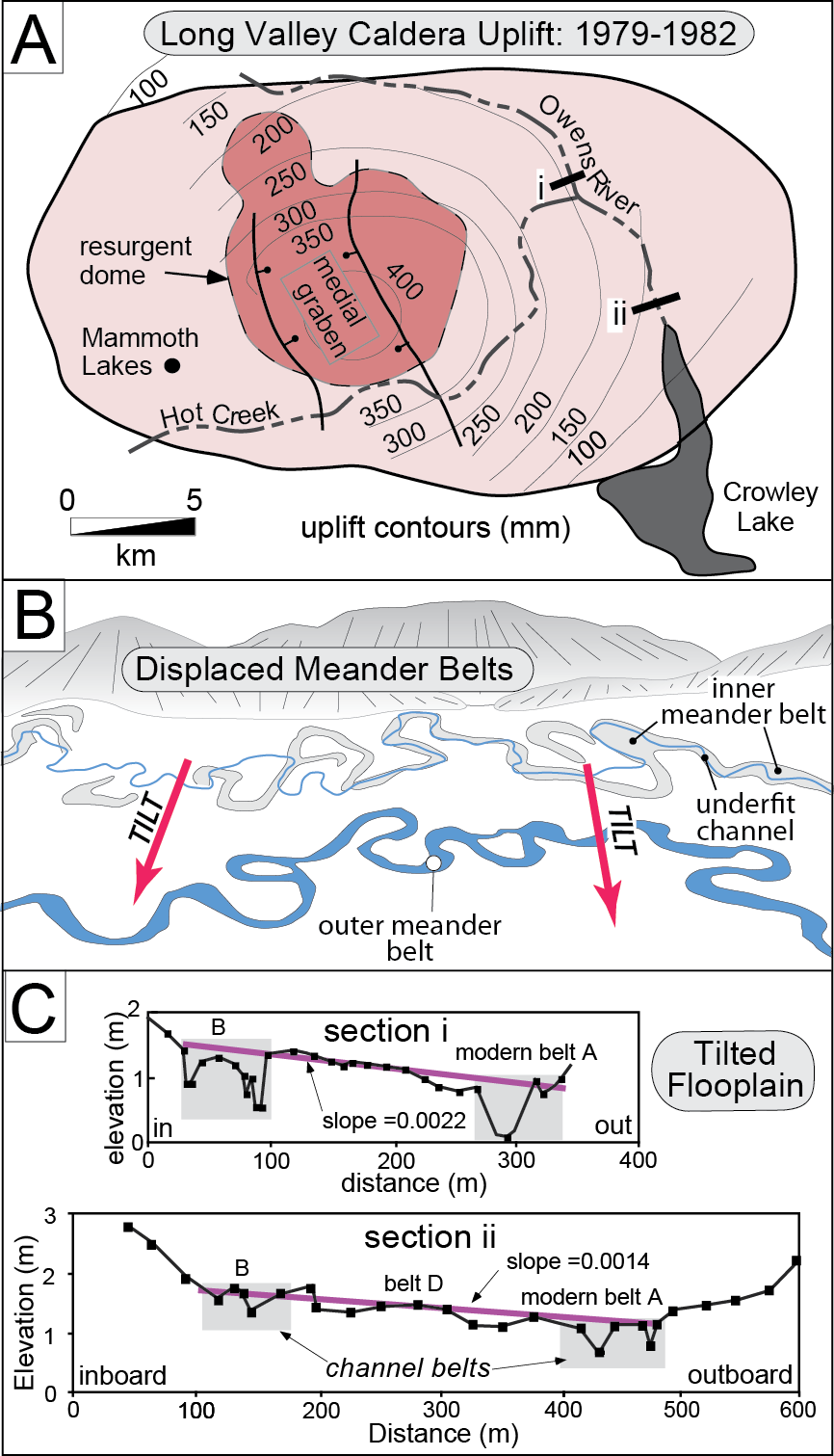 Burbank and Anderson, 2011, Tectonic Geomorphology, Chapter 8
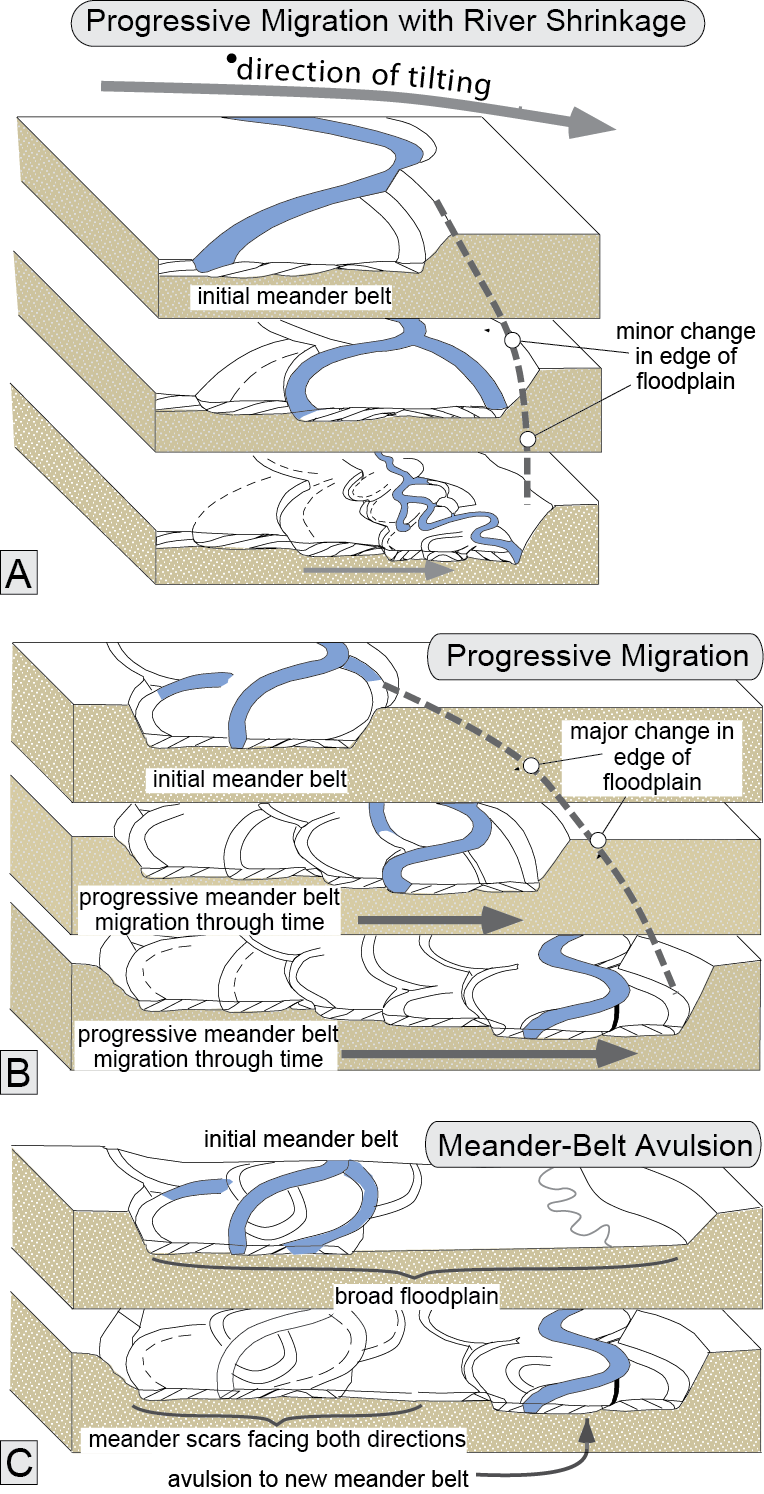 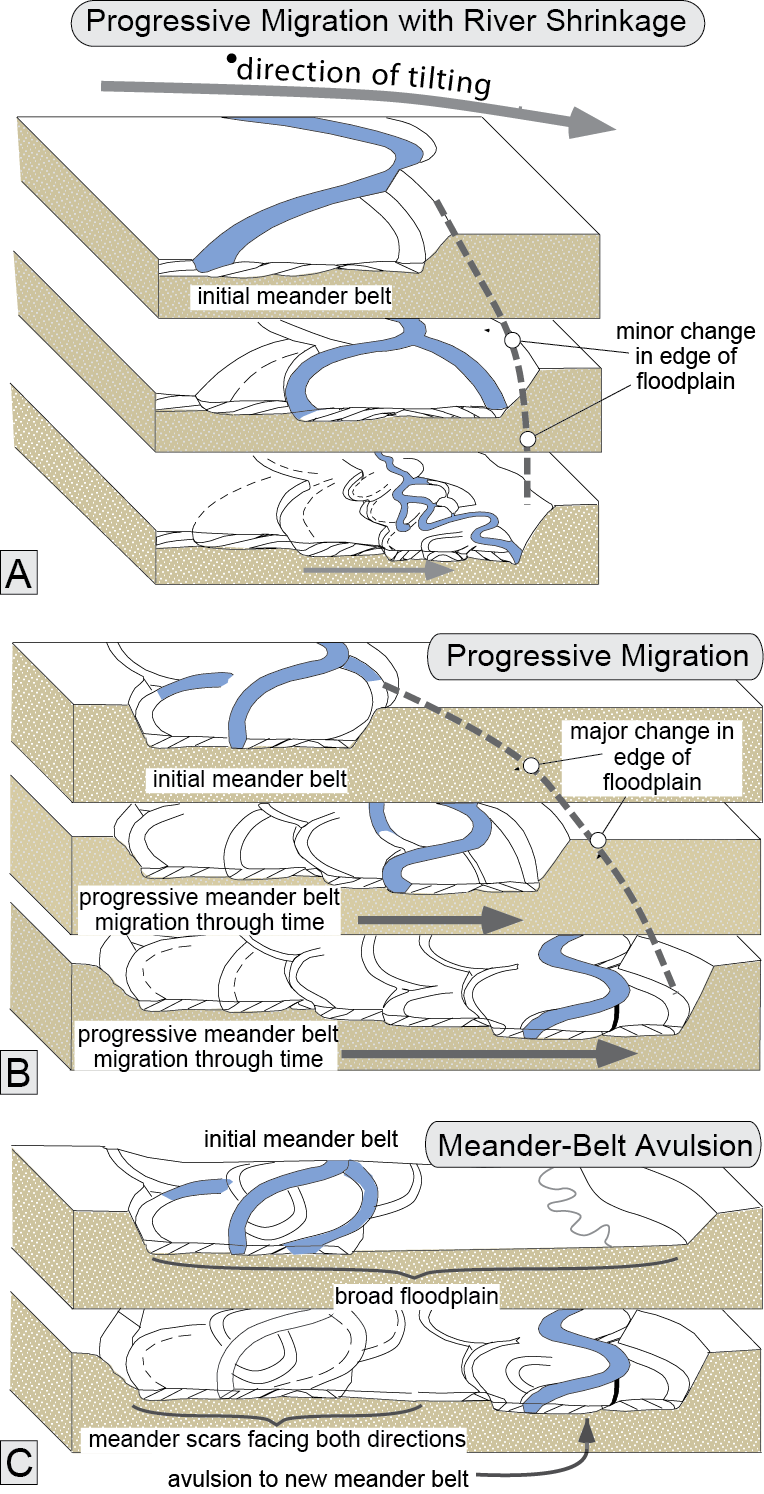 Burbank and Anderson, 2011, Tectonic Geomorphology, Chapter 8
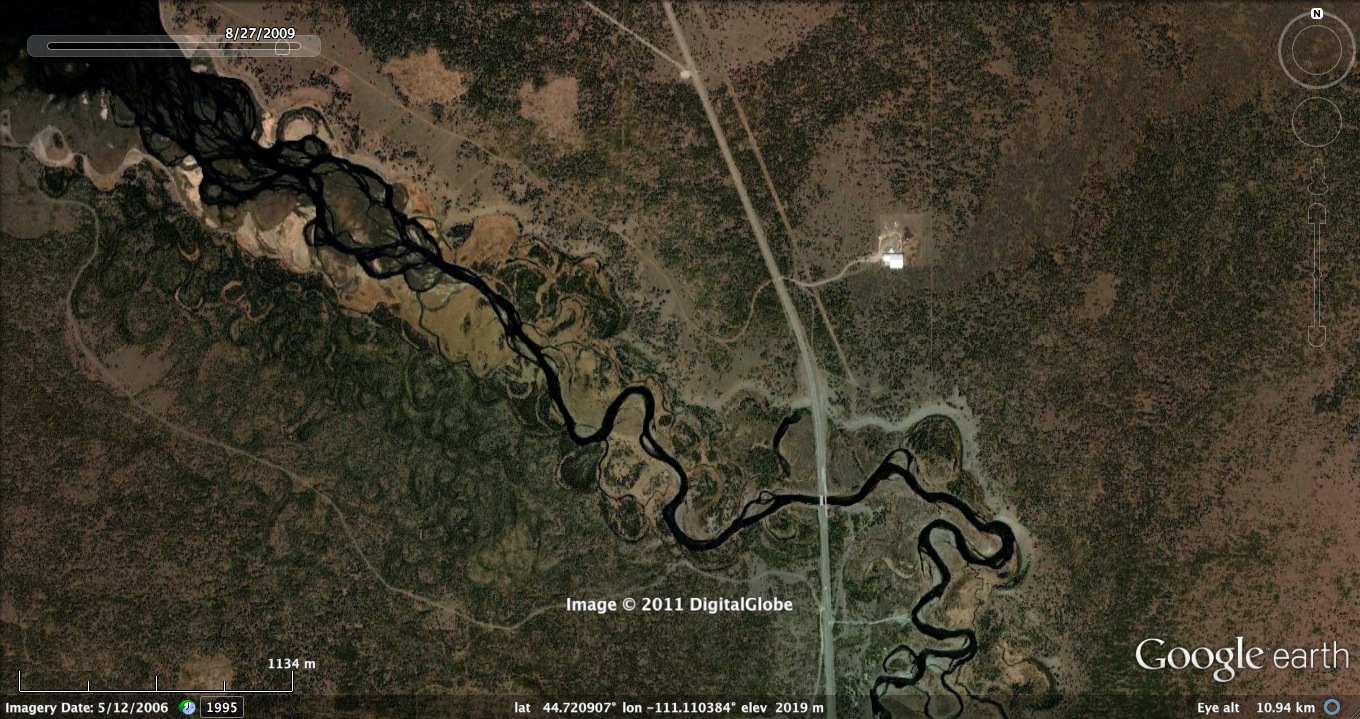 Burbank and Anderson, 2011, Tectonic Geomorphology, Chapter 8
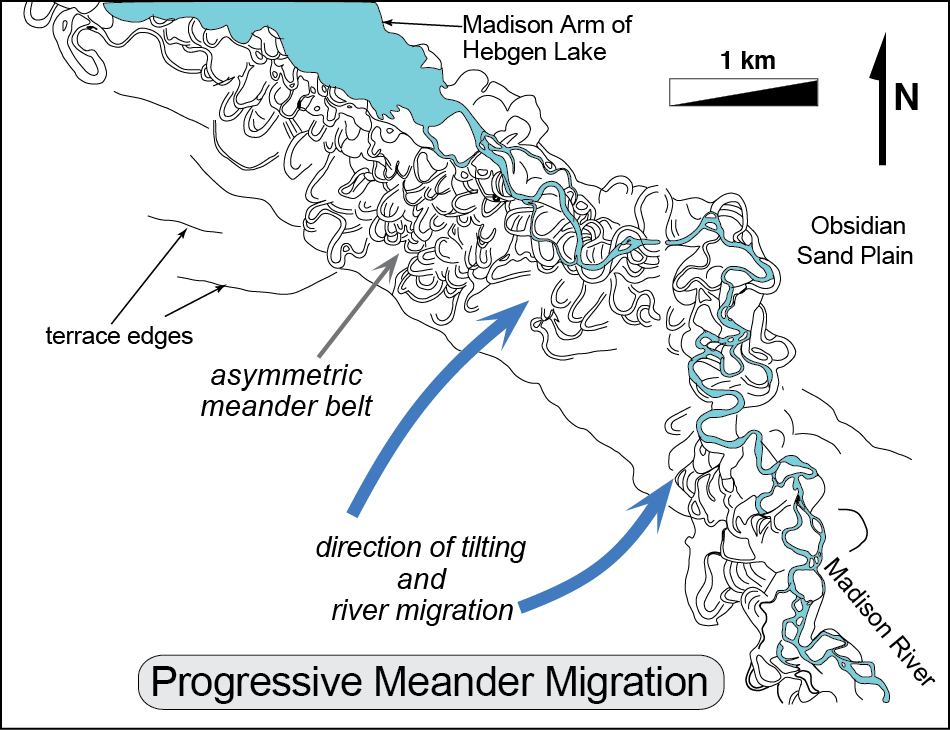 Burbank and Anderson, 2011, Tectonic Geomorphology, Chapter 8
Burbank and Anderson, 2011, Tectonic Geomorphology, Chapter 8